First Life
What is the Burgess Shale?
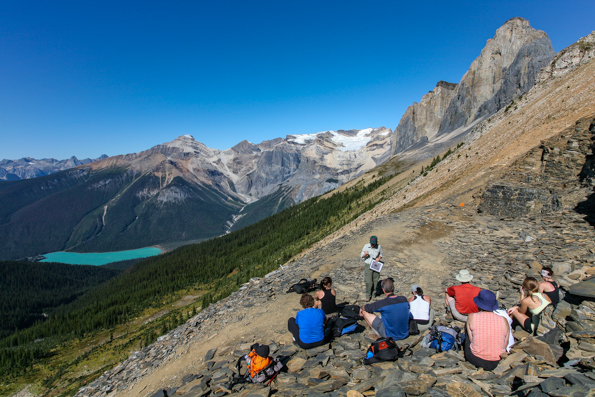 Fossil deposit in Canadian Rockies, 508 million years old, discovered by Charles Walcott in 1909 and led us to understand the Cambrian Explosion.

A vast profusion of life of almost every form, like an evolutionary experiment that changed our view of evolution.
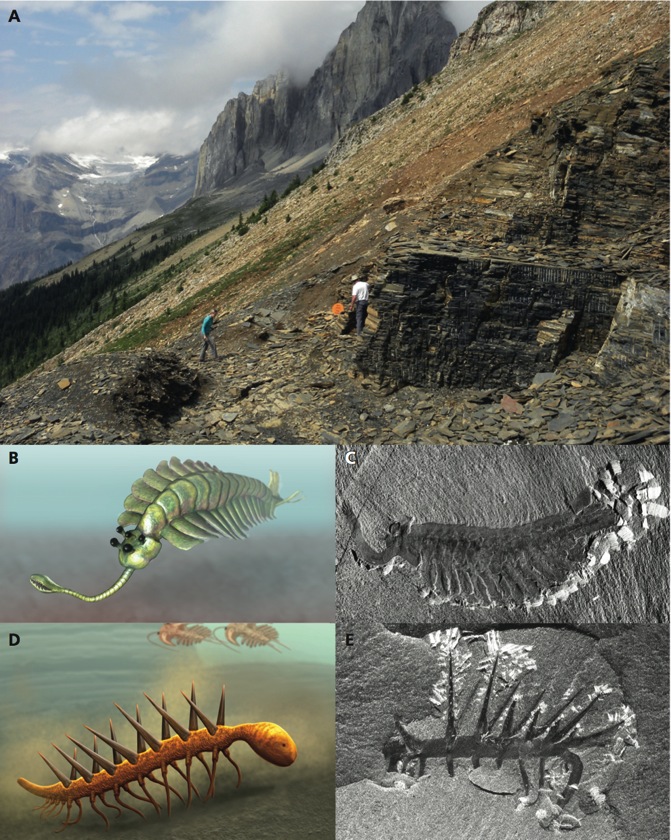 Burgess Shale

505 million years ago

>65,000 specimens

~93 species
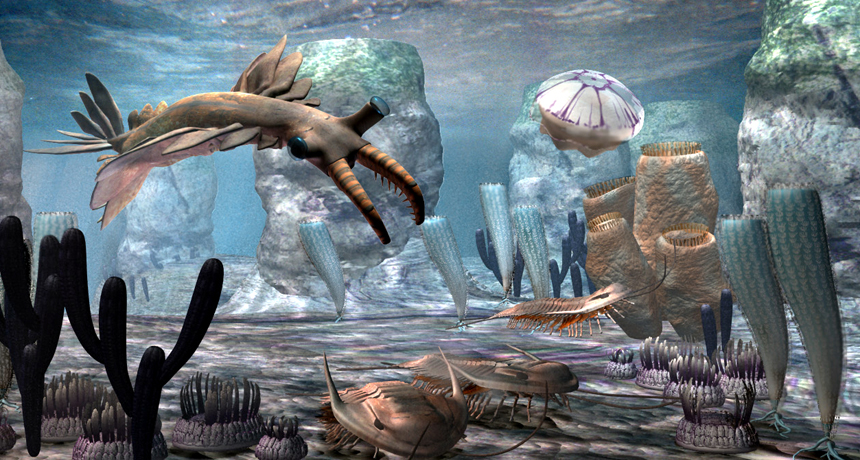 https://www.hunebednieuwscafe.nl/2017/10/lezing-vroegste-leven/
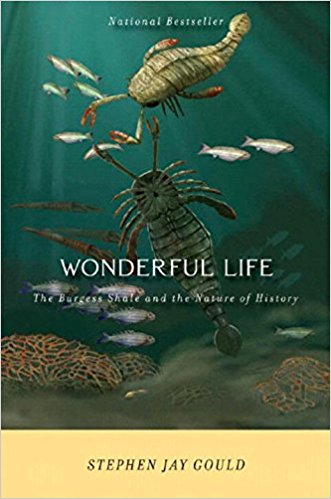 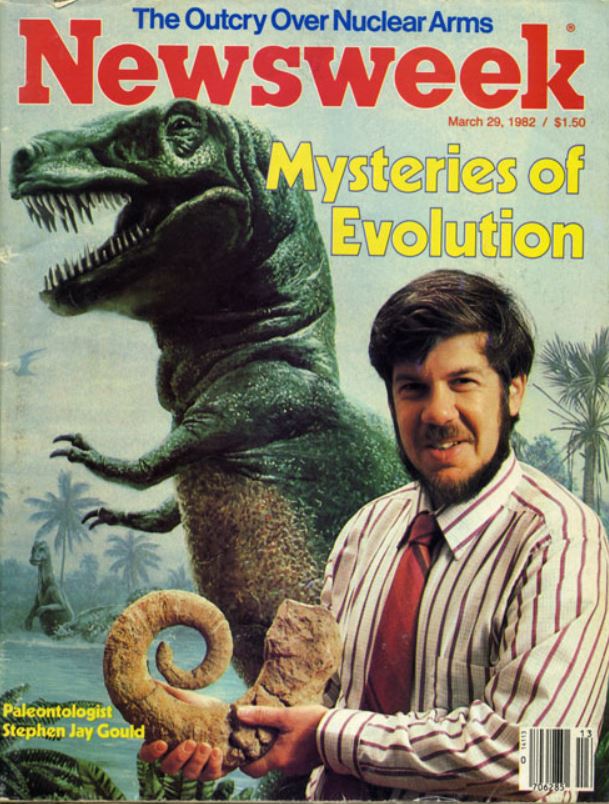 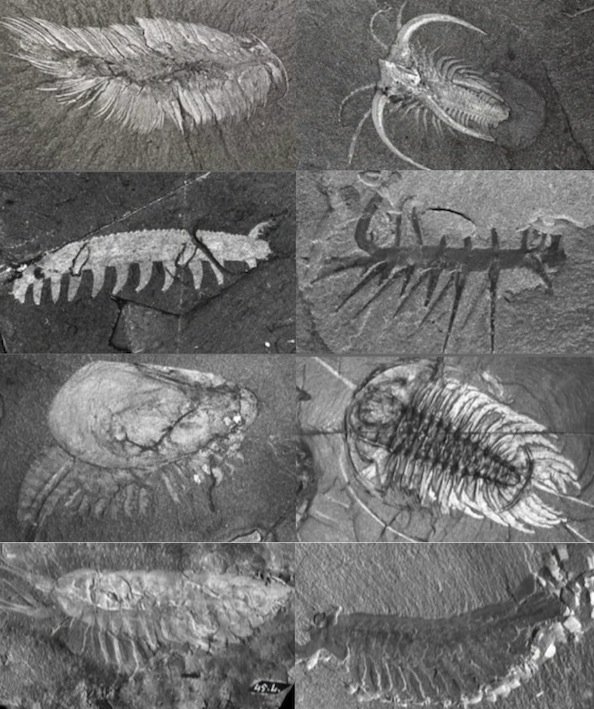 Annelid Canadia
Arthropod Marrella
Hallucigenia
Velvet Worm-Aysheaia
Arthropod-Canadaspis
Trilobite- Olenoides
Opabinia
Arthropod-Leanchoillia
https://answersingenesis.org/fossils/types-of-fossils/burgess-shales-cambrian-fossils-should-change-our-view-of-evolution/
Evolutionary Big Bang, ancestors of most forms of life on earth
appearance in the fossil record of diverse life-forms with no discernible ancestral forms
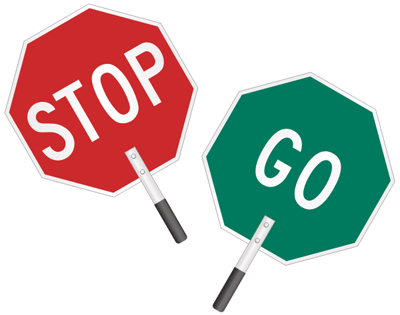 phyla of animals to which no evolutionary descendants could be assigned
https://answersingenesis.org/fossils/types-of-fossils/burgess-shales-cambrian-fossils-should-change-our-view-of-evolution/
Evolution is both predictable & idiosyncratic
“If one could somehow turn the clock back to the Cambrian and run the game again, there is no reason to think the outcome would be the same. These little creatures, entombed in rock for a half-billion years, are a reminder that we are so very lucky to be here.”

--- Jerry Adler
Radiometric dating estimates the age of the earth at 4.56 billion years old
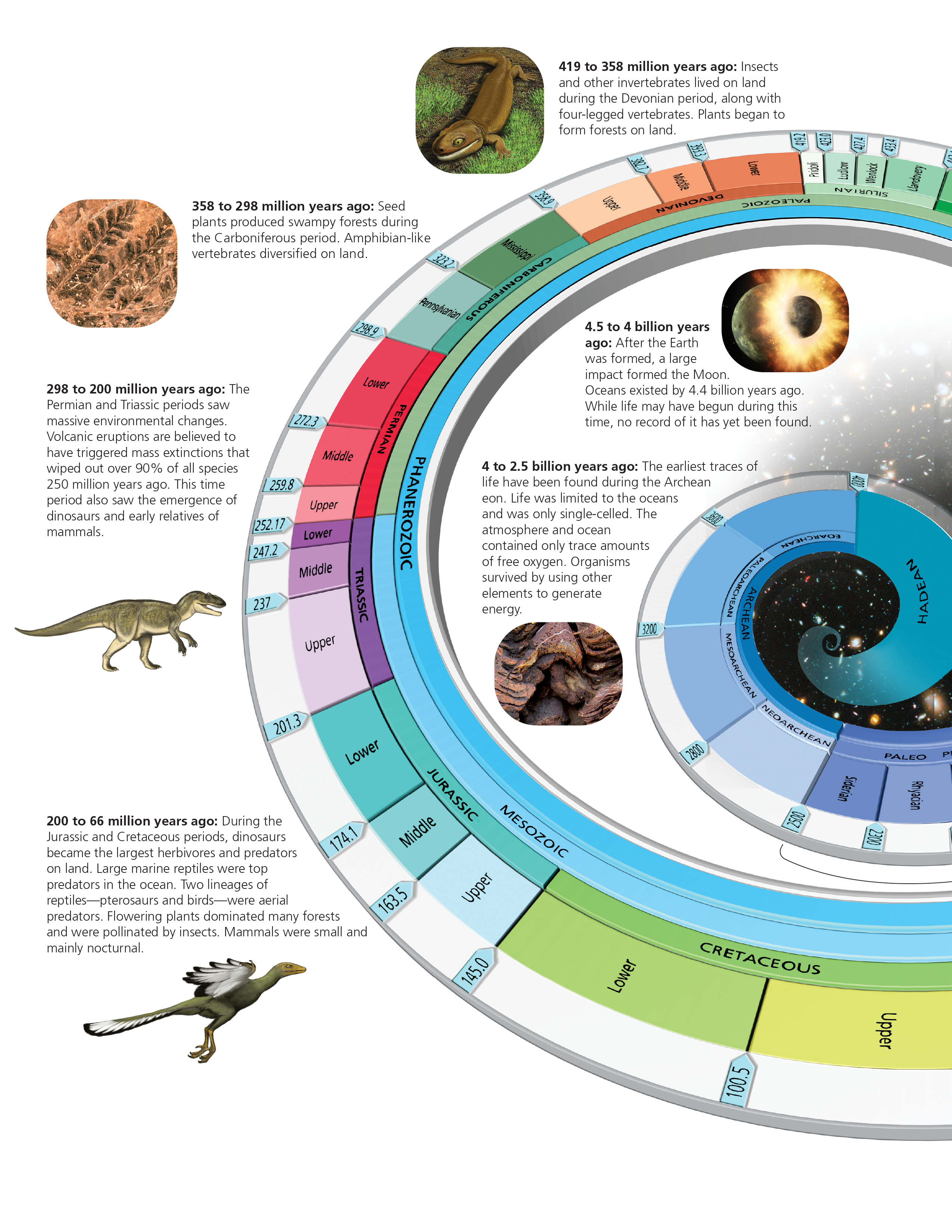 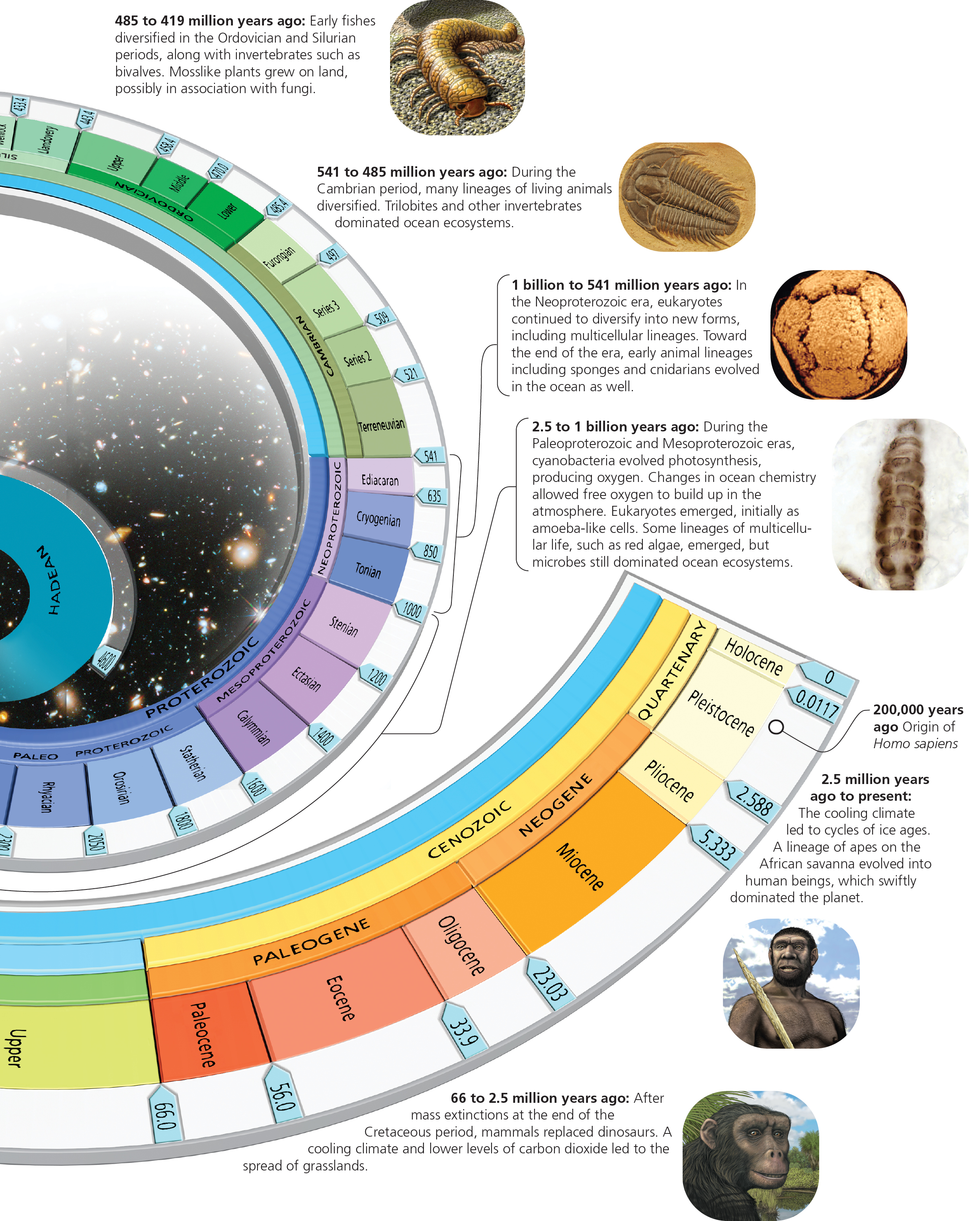 Radiometric dating allows for precise estimates of the age of geological formations
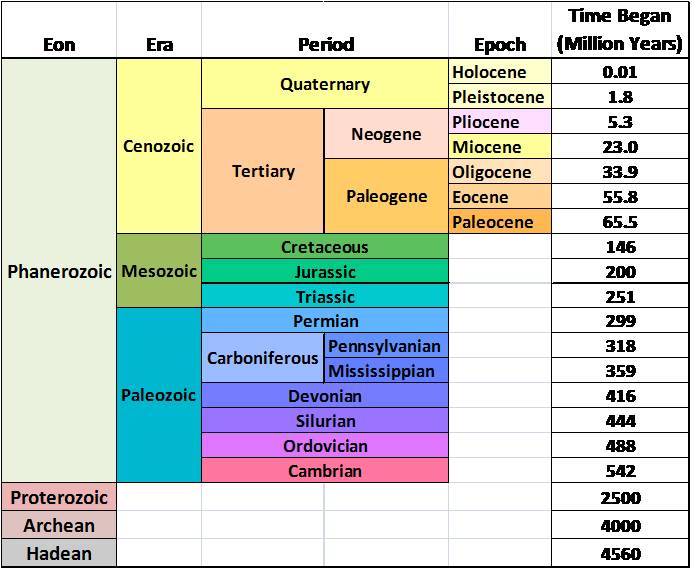 For the exam:
There will be questions on the Eons, Eras and Periods in the Phanerozoic, time from present, and major events discussed in lecture
The nature of the fossil record
	
Fossil – any trace of an organism that lived in the past 

	Types
		Compression fossil – organic remains are 				flattened by overlying strata during 				fossilization
		
		Impression fossil – an imprint of an organism 			is produced during fossilization
		
		Permineralization fossil – structures are 				buried in sediments and dissolved 				minerals precipitate into the cells.
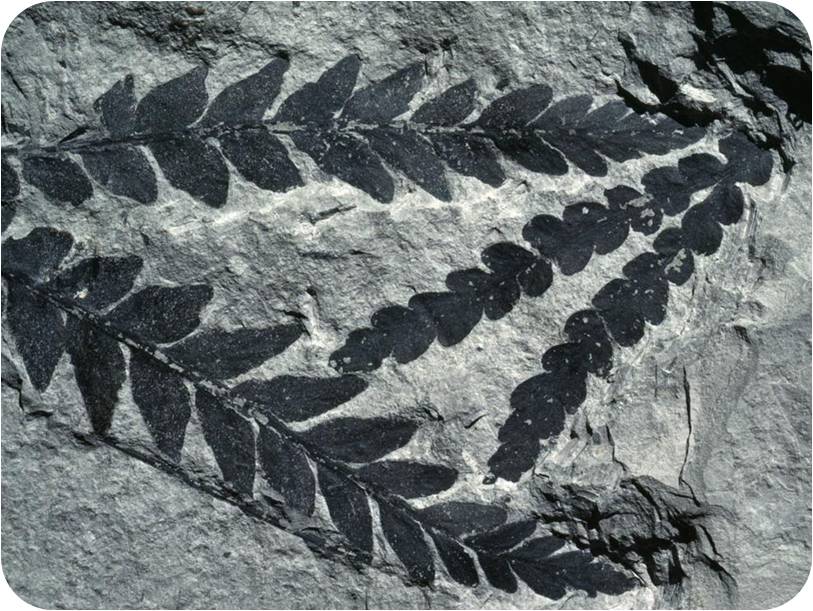 Compression fossil
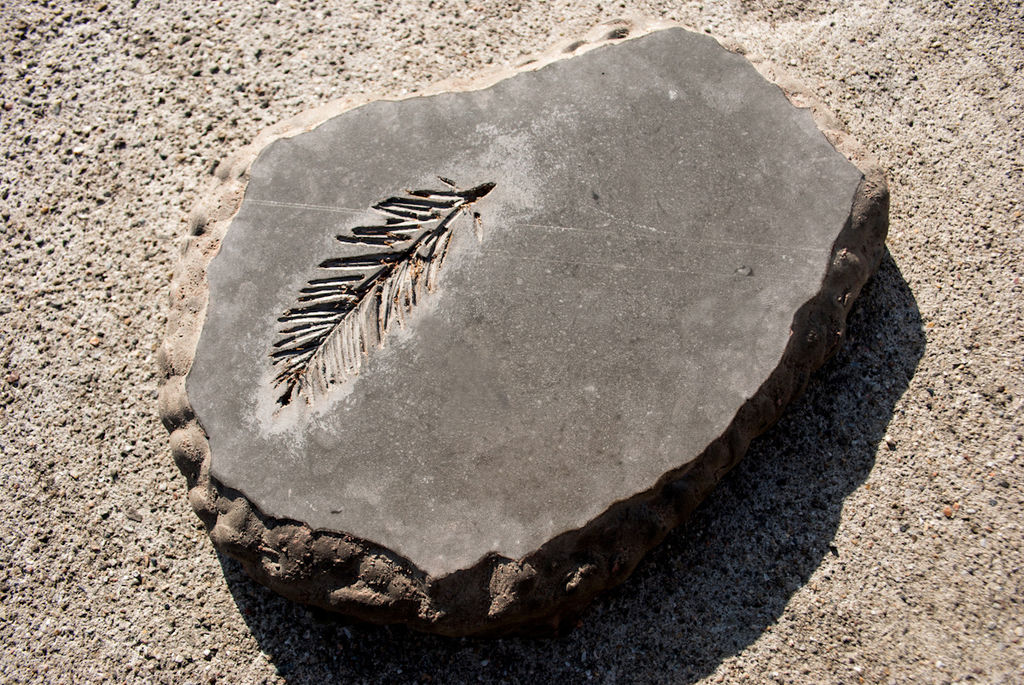 Impression fossil
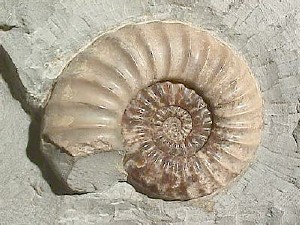 Permineralized fossil
Types Continued

		Molds – unfilled spaces formed after remains 			decay after being buried in sediment. 	
		
		Casts – When molds are filled with new material 			that hardens
		
		Unaltered remains – preserved traces of 				organisms such as mummies, organisms 			embedded in amber, dried dung, etc.
mold
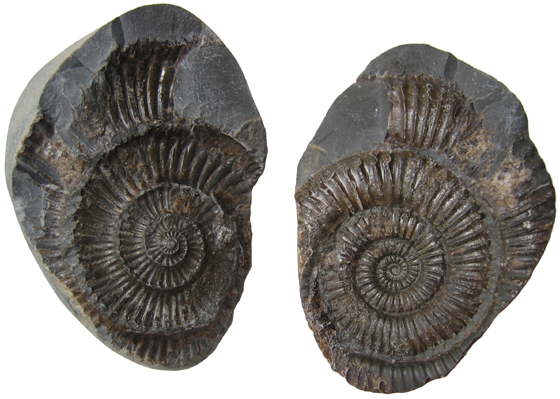 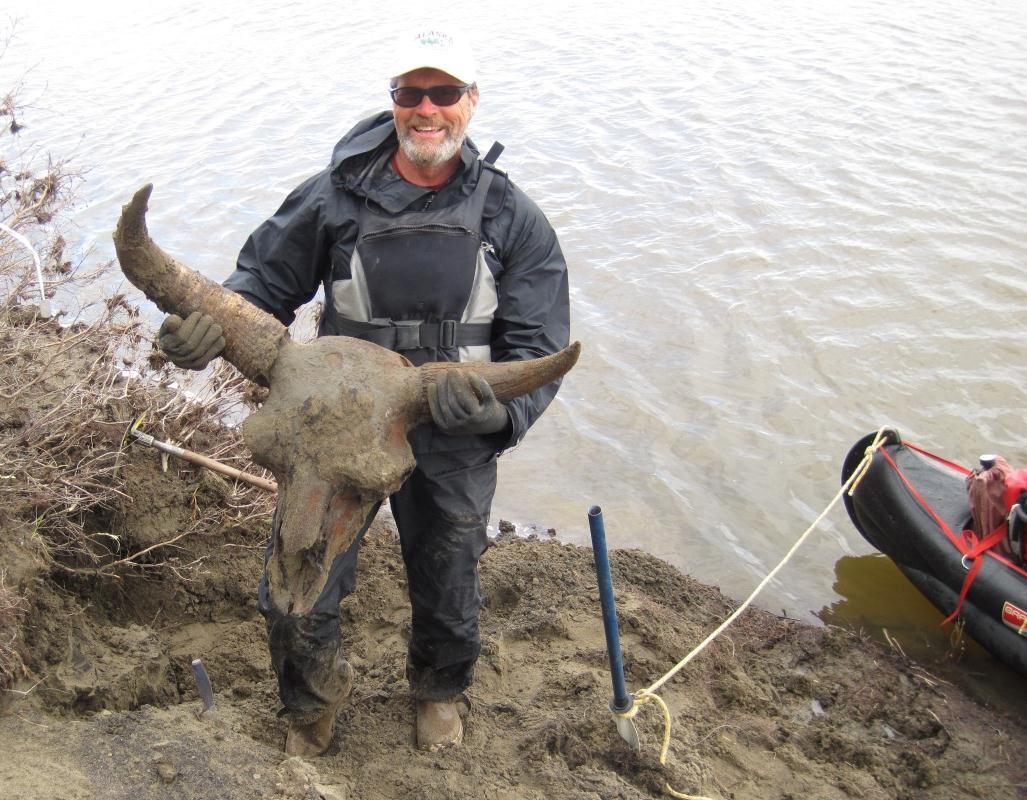 cast
Bison Bob
https://www.gi.alaska.edu/alaska-science-forum/bison-bob-big-discovery-north-slope
Ways in which fossils can be preserved unaltered:

Peat bogs
Amber
Tar pit
Mummification or desiccation
Frozen
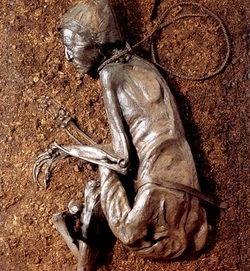 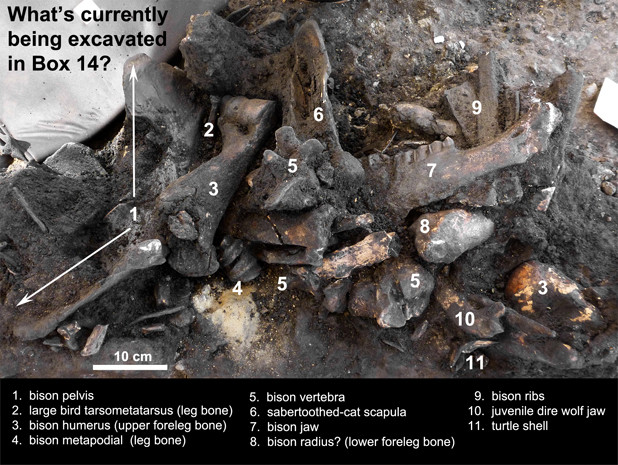 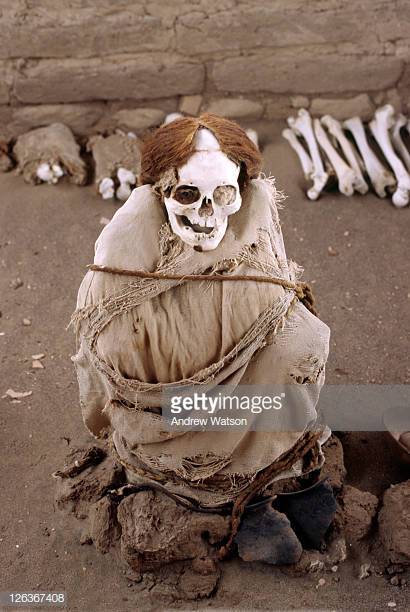 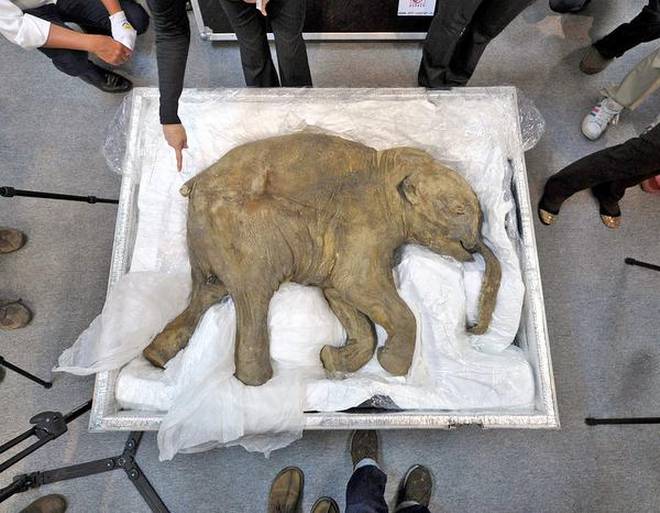 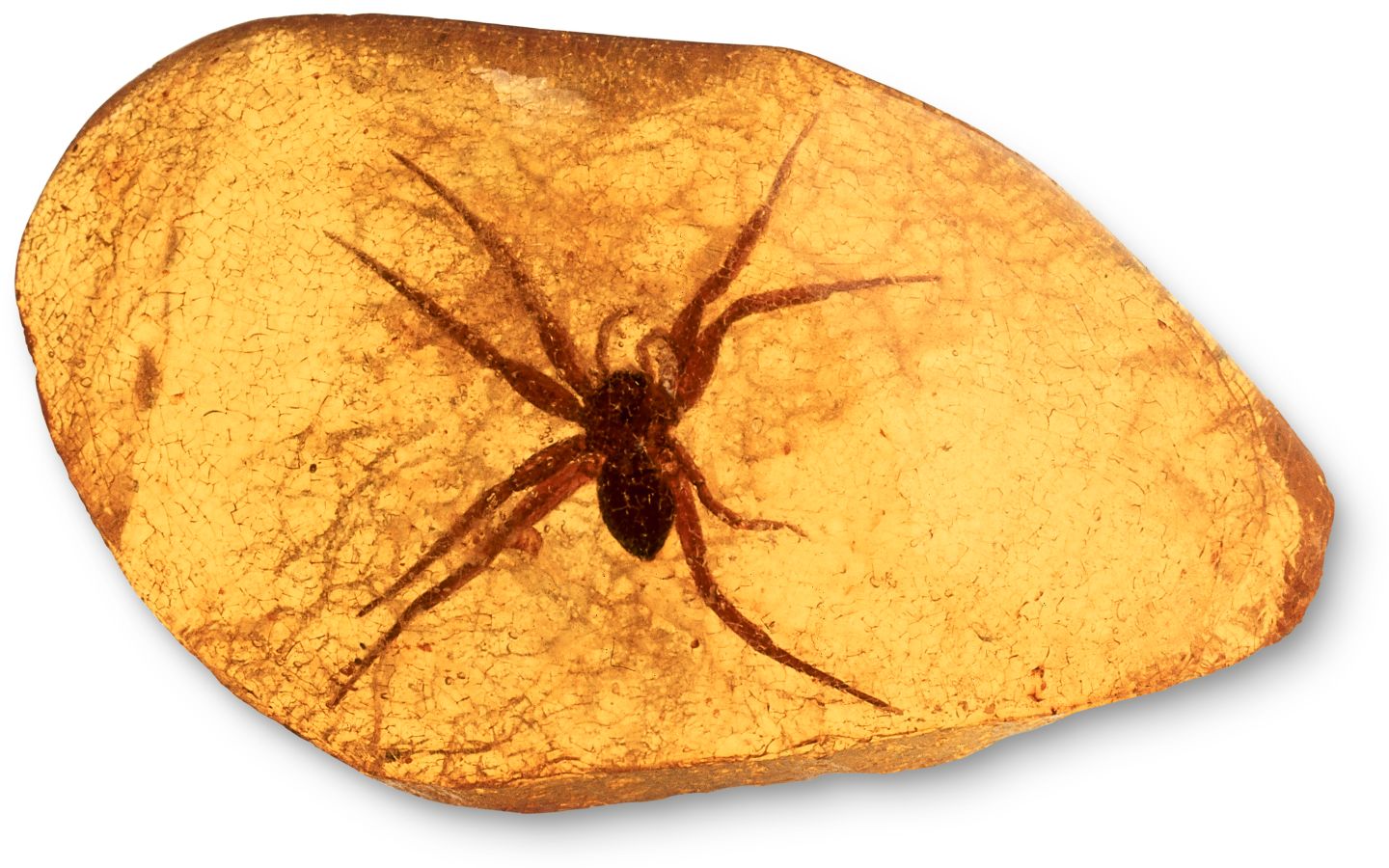 Mummies of Museo Leymebamba 
Leymebamba Museum
Leymebamba, Peru
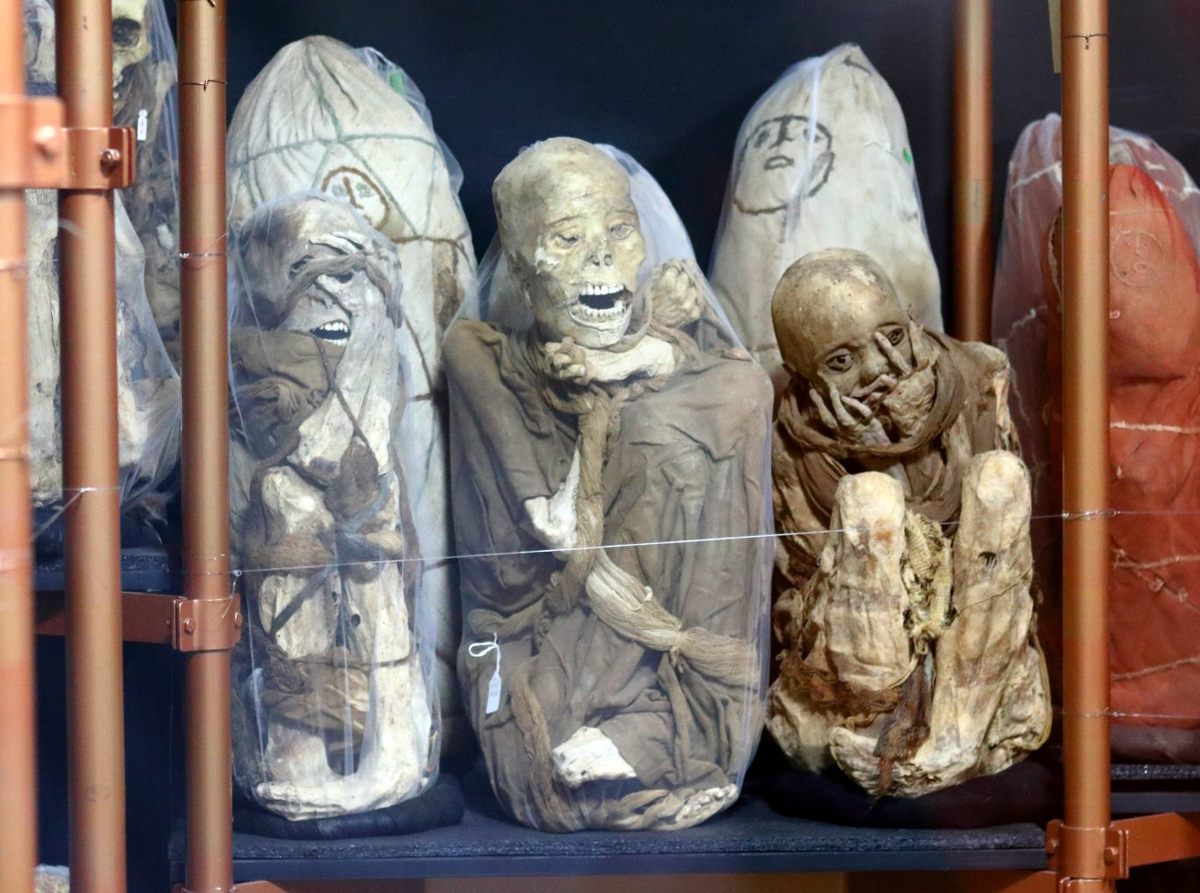 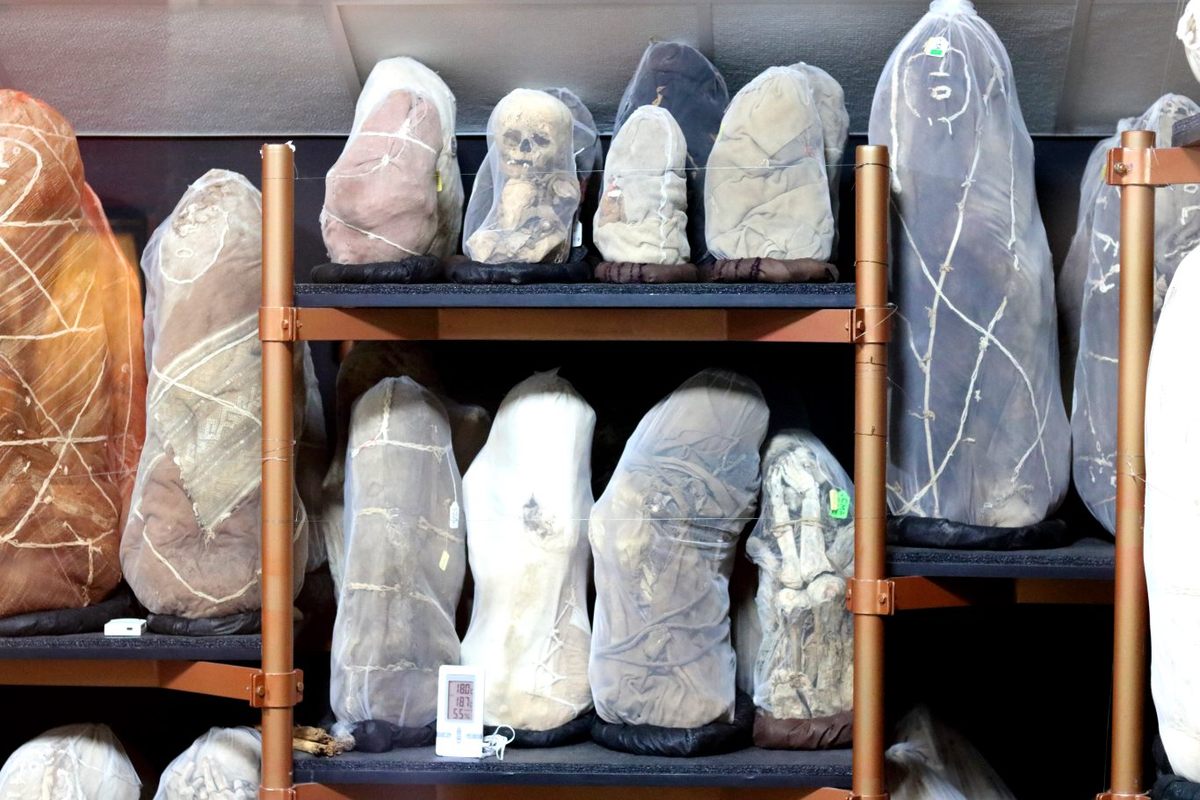 https://www.atlasobscura.com/places/mummies-of-museo-leymebamba
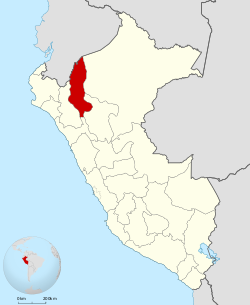 The fossil record is extremely incomplete. 
	~250,000 fossil spp; << 1% of past species  
	
	Geographical bias – most fossils from lowland and marine 		habitats; areas where decay is fast generate 		fewer fossils

	Taxonomic bias – most fossils are marine, but only 10% 		of current taxa are marine; organisms that lack 		hard parts do not fossilize

	Temporal bias – sediment formation varies episodically
Most organisms don’t fossilize
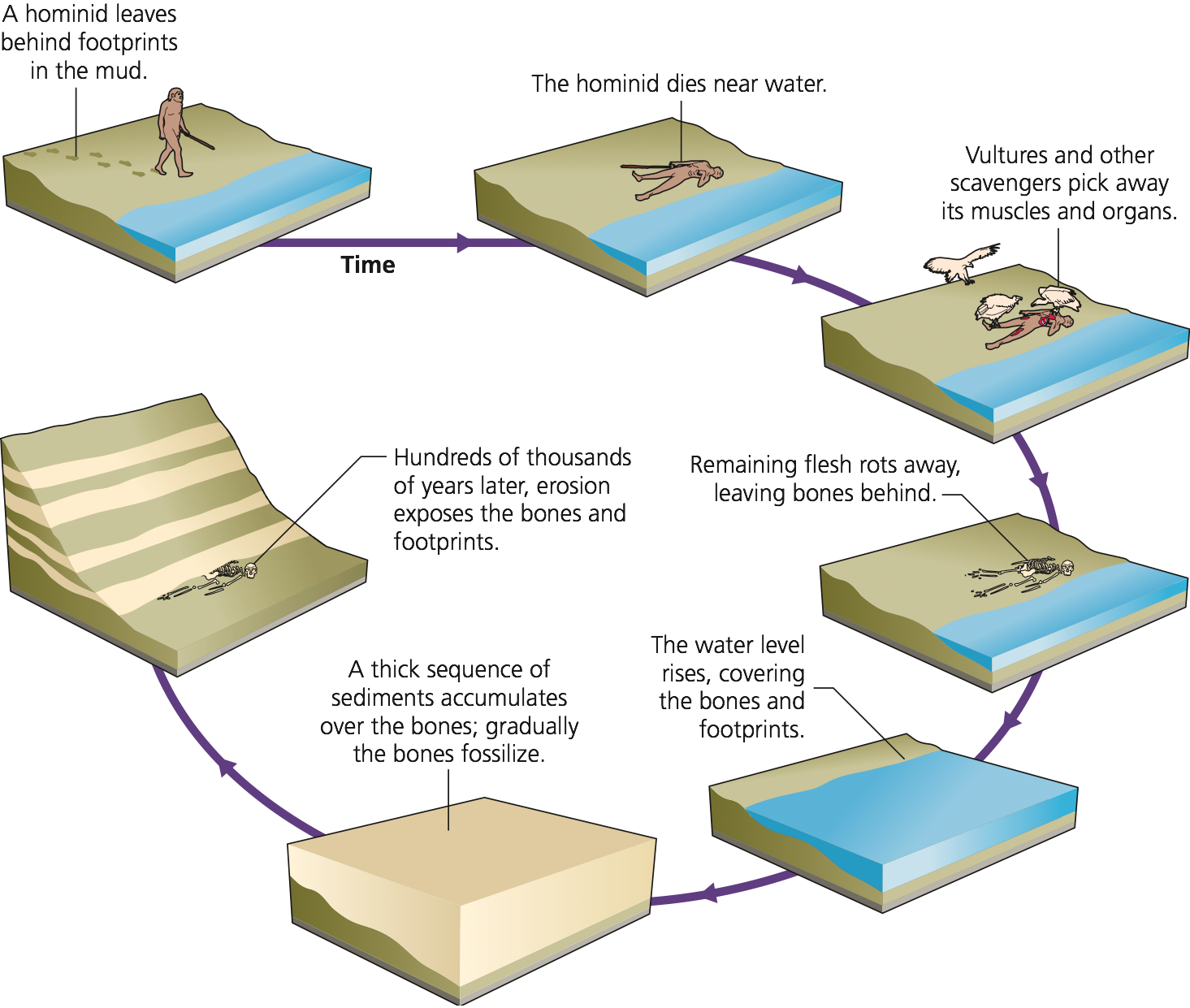 Age of fossils can be estimated
Fossils don’t usually have radioactive isotopes
To estimate the age of fossils, we age rock layers above and below fossils
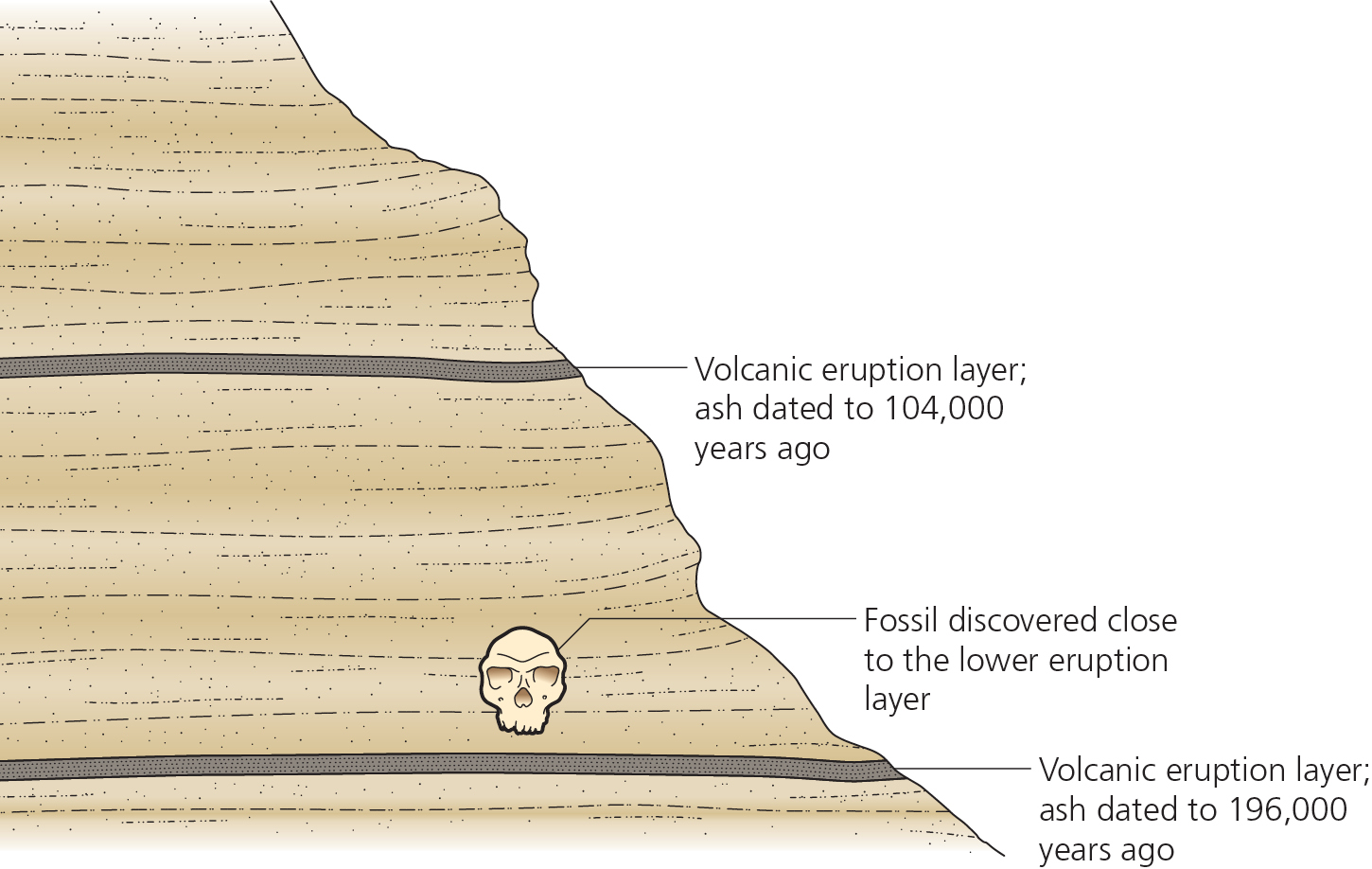 Key Concept
The fossil record can never be complete because most organisms don’t fossilize
Fossils allow us to learn about extinct species
Behavior

Development

Morphology
Fossils provide clues about behavior
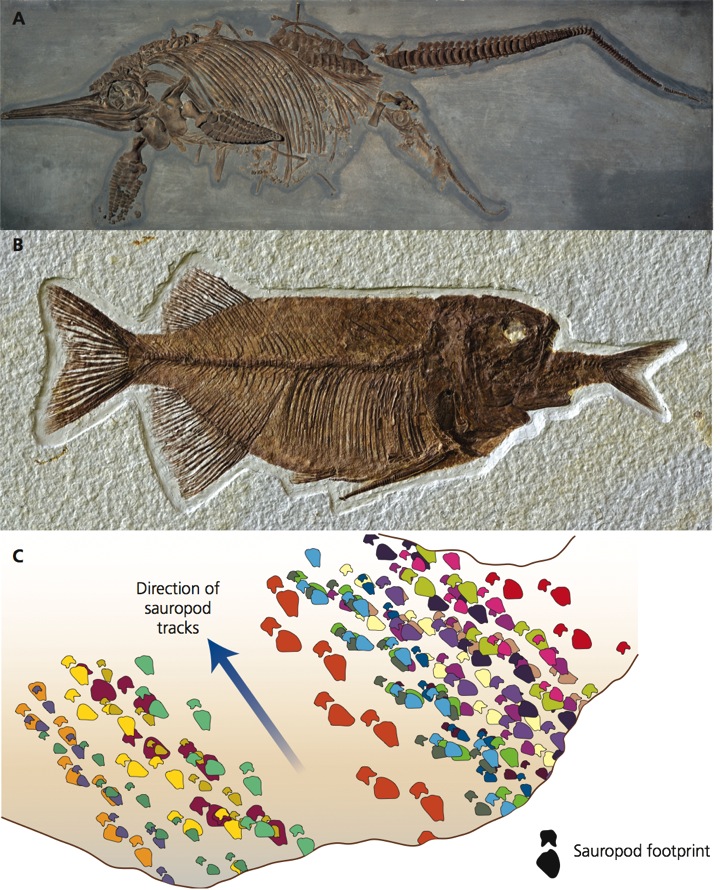 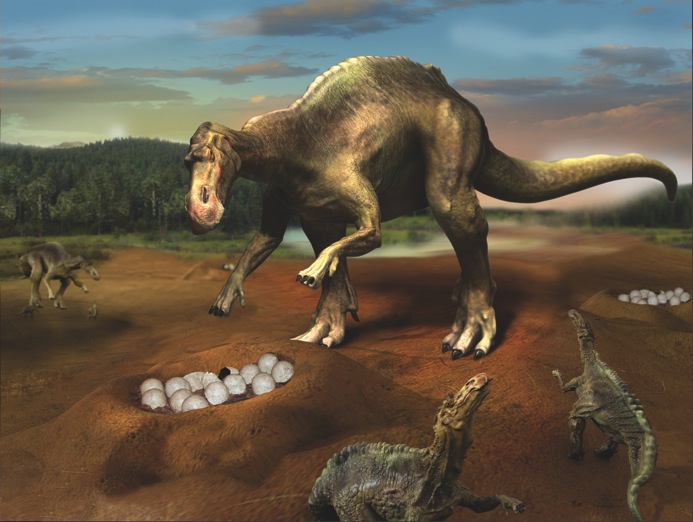 A. Live birth
B. Diet
C. Migration patterns
D. Parental care (Maiasaura)
[Speaker Notes: Live birth
Diet
Migration patterns
Parental care Maiasaura cared for their young]
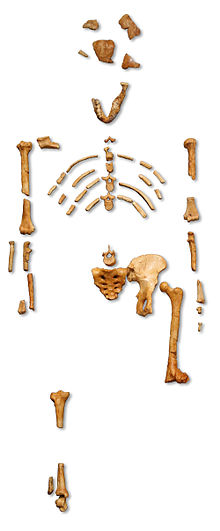 Lucy fell from a tree

https://youtu.be/ODuZsLQ5ZgQ

Australopithecus afarensis
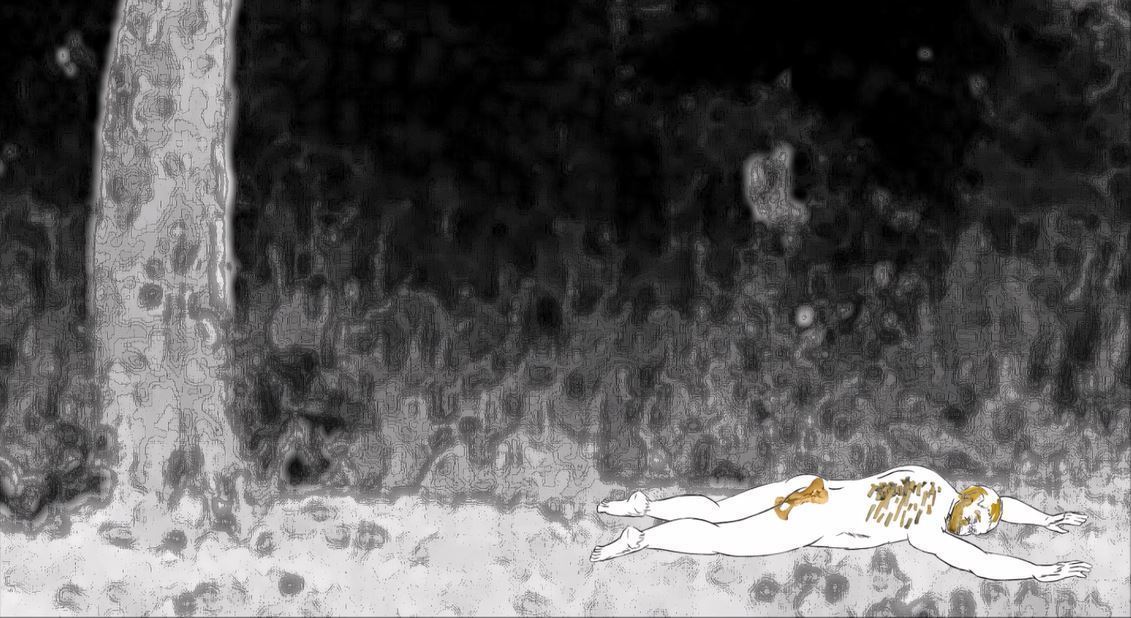 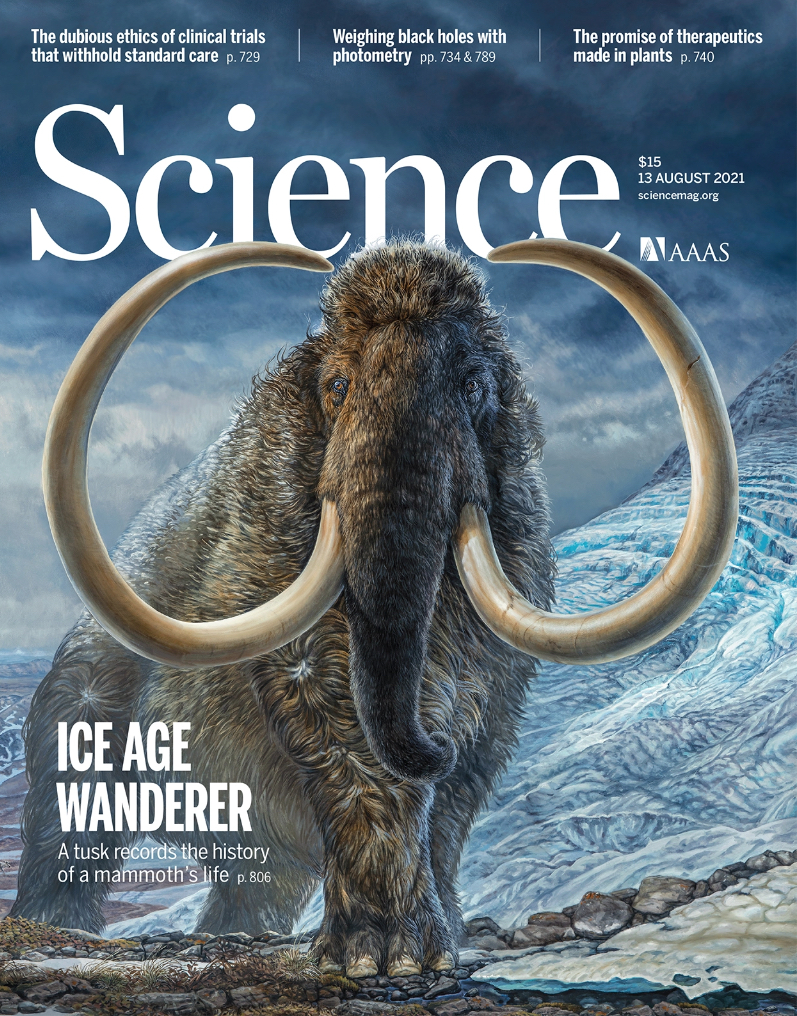 Movements of a 17ky-old mammoth tracked across Alaska using stable isotopes in the tusk.
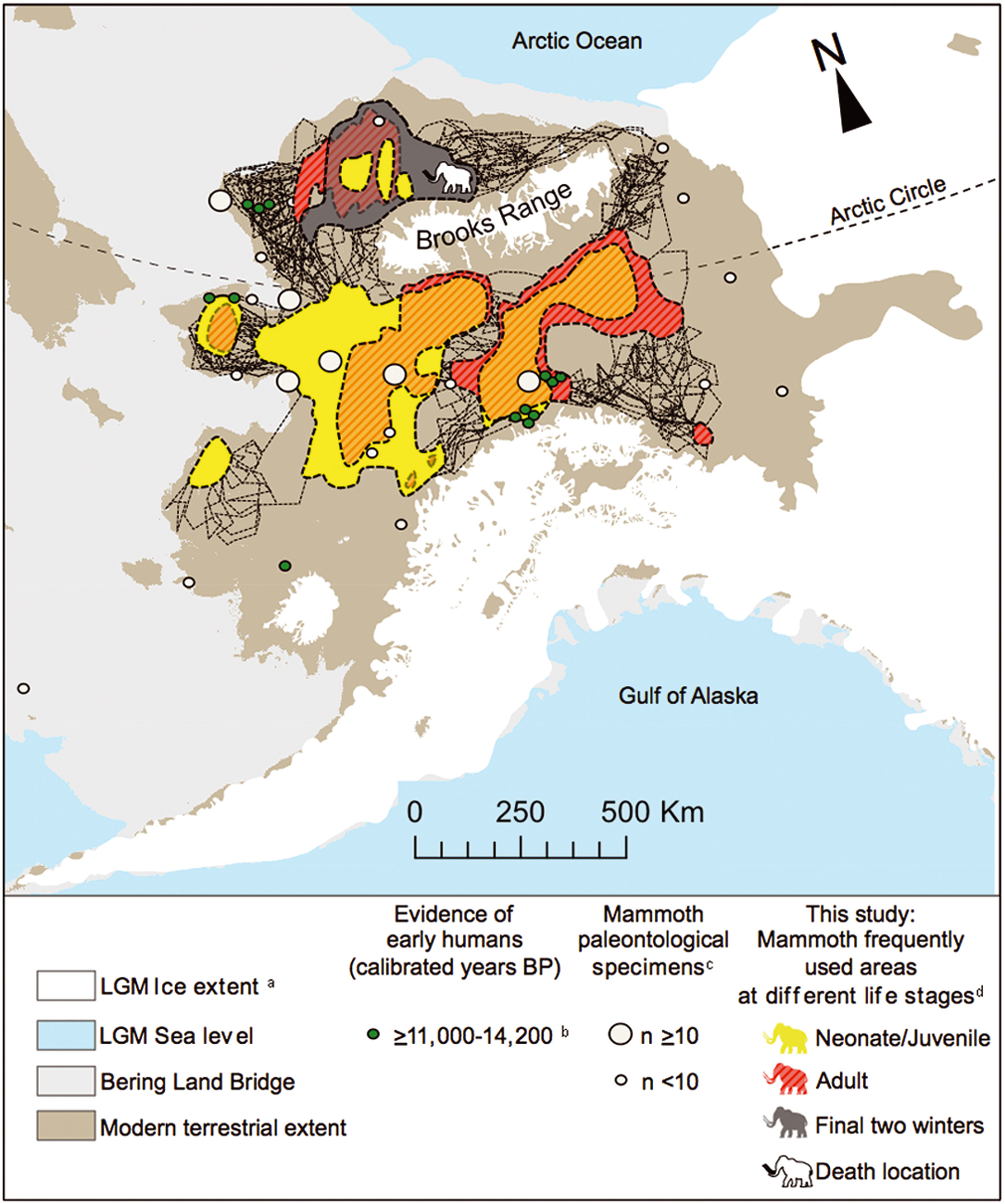 Fossils provide clues about development
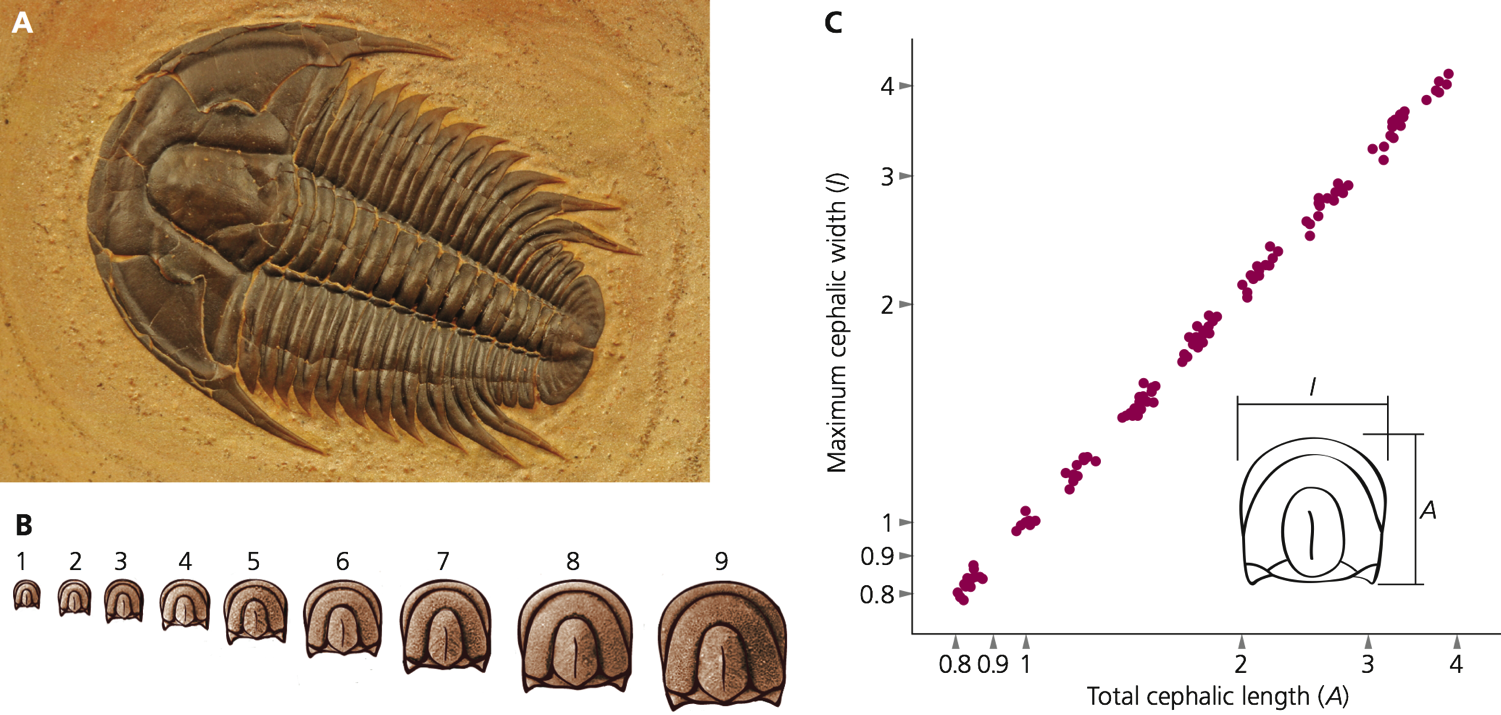 [Speaker Notes: trilobyte]
Scanning electron microscopy (CT scan) provides evidence of cellular structure
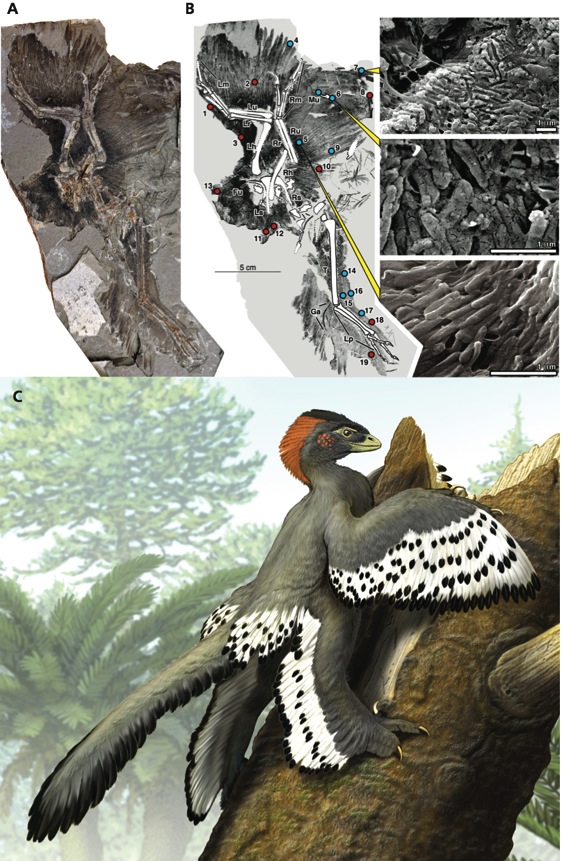 Structure of melanosomes suggests striking plumage
Fossils of a 150 Million year old dinosaur called Anchionis huxleyi preserved feathers.

The feathers retain cellular structures called melanosomes that help produce color.

The melanosomes produced a complex pattern of colors on Anchiornis. The size, shape and organization of the melanosomes allows paleontologists to reconstruct their original color
Carbon isotopic signatures used to infer diet of early hominins
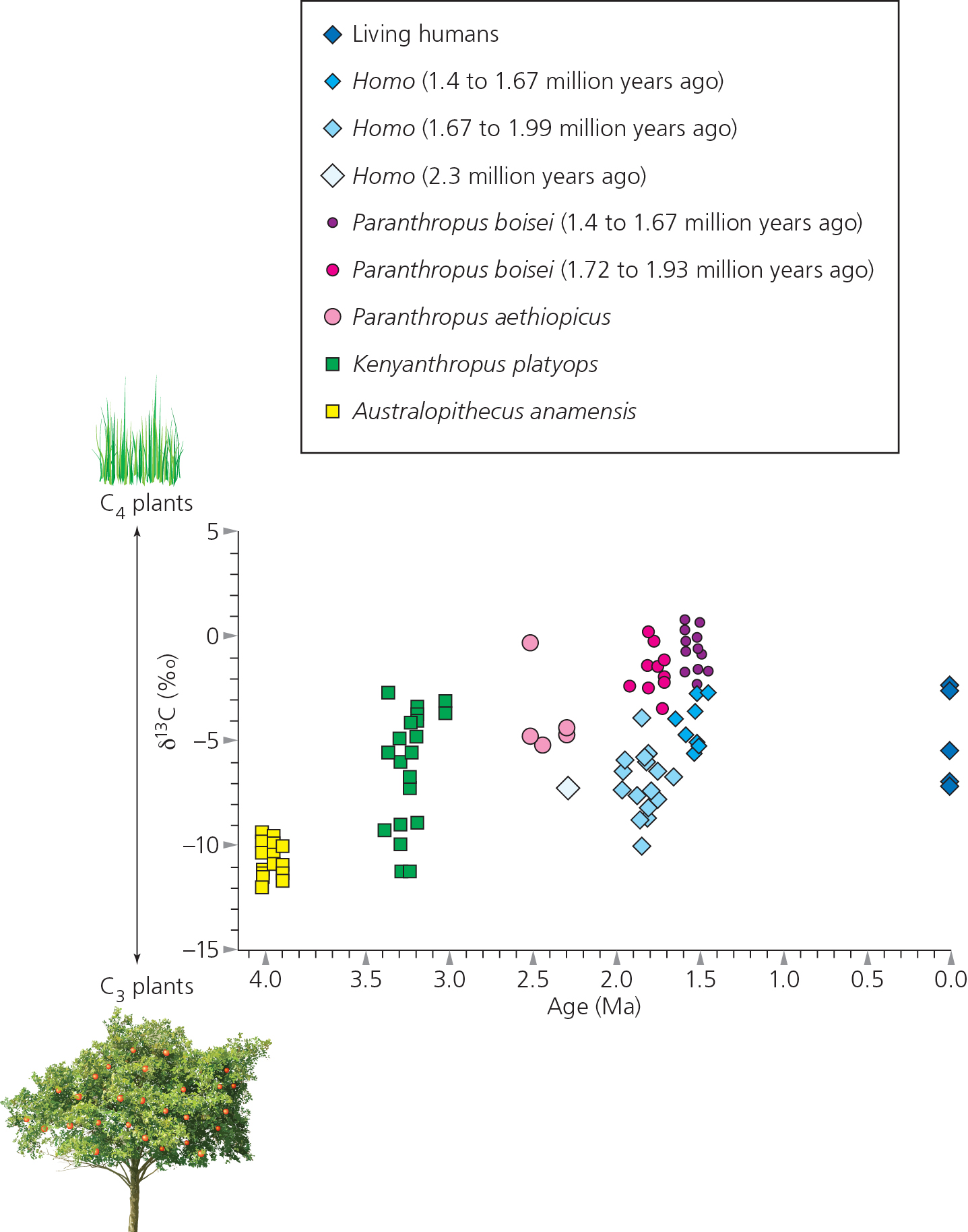 C4 plants have higher C13 than C3 plants
C13/C12 ratio used to infer types of plants eaten
Key Concept
Technology allows scientists to gain insights into the natural history, behavior, and appearance of extinct organisms
The First Life

Oparin Haldane model

DNA or RNA world?

The Cenancestor
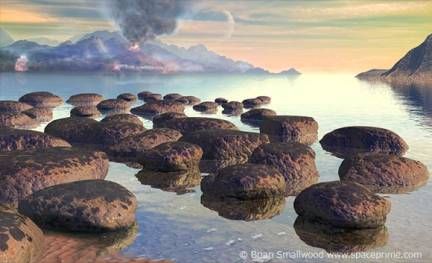 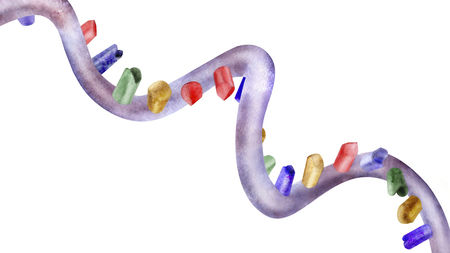 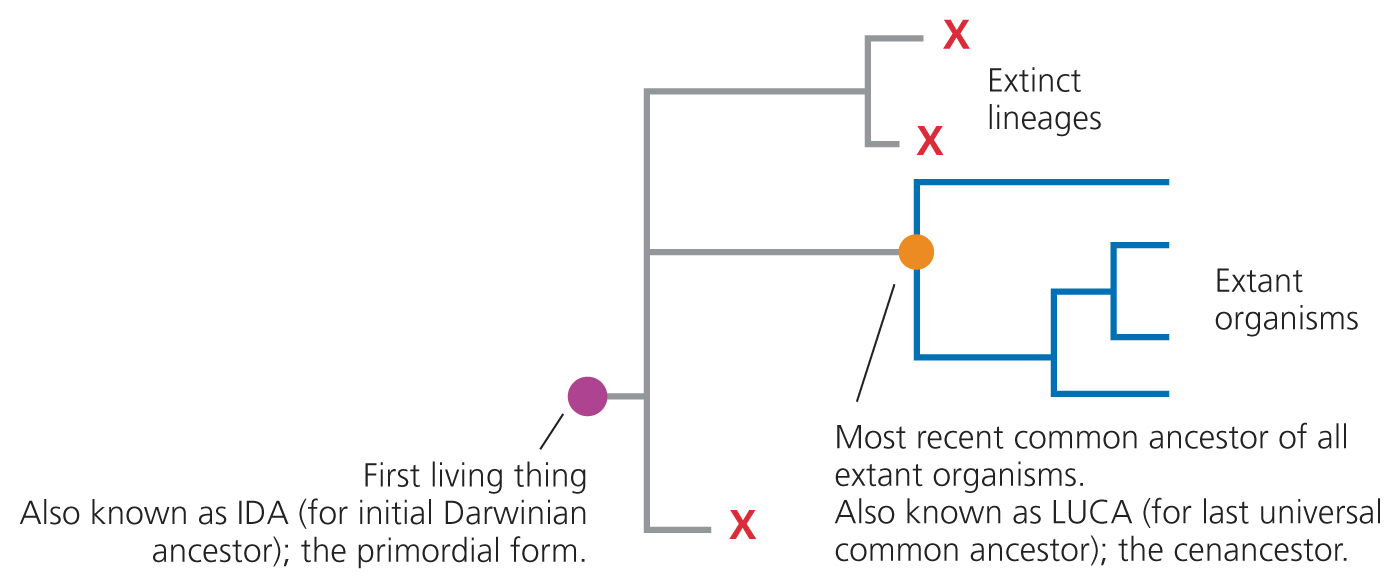 Early Earth

No free oxygen

Mostly methane (CH4), ammonia (NH3), and water

Magmatic history
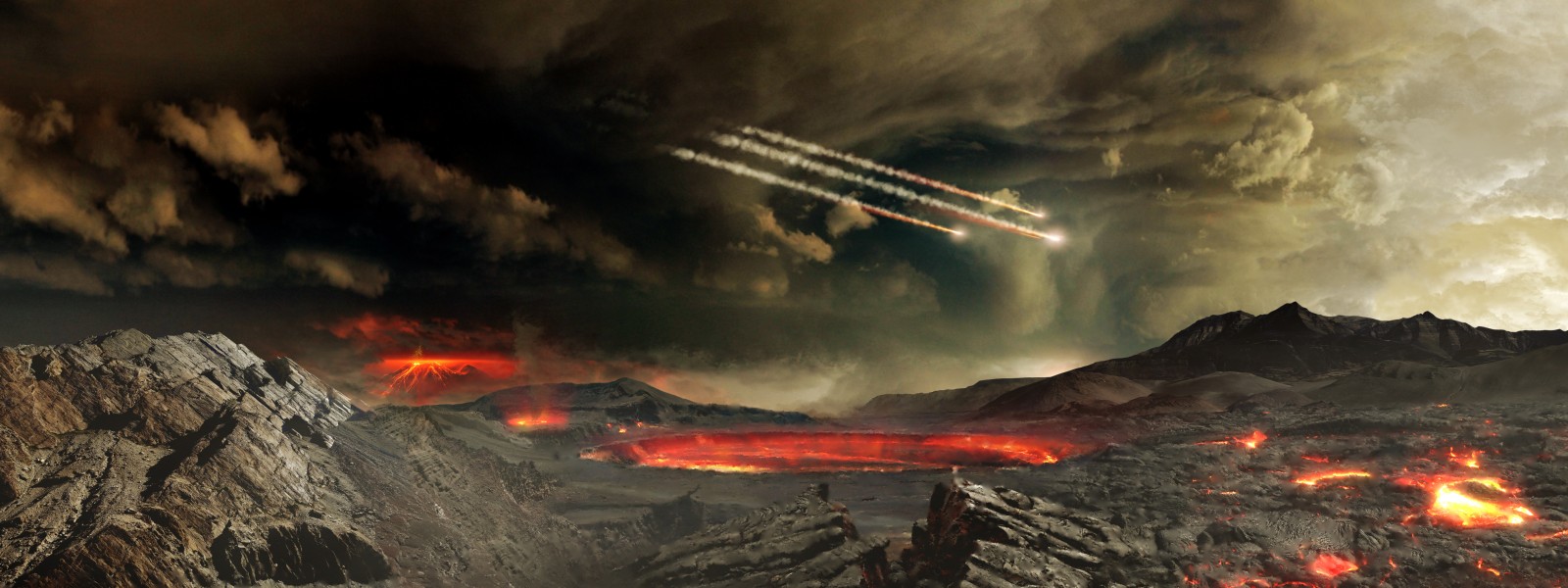 https://wallhere.com/en/wallpaper/908017
Oparin-Haldane Model of the origin of life
J.B.S. Haldane
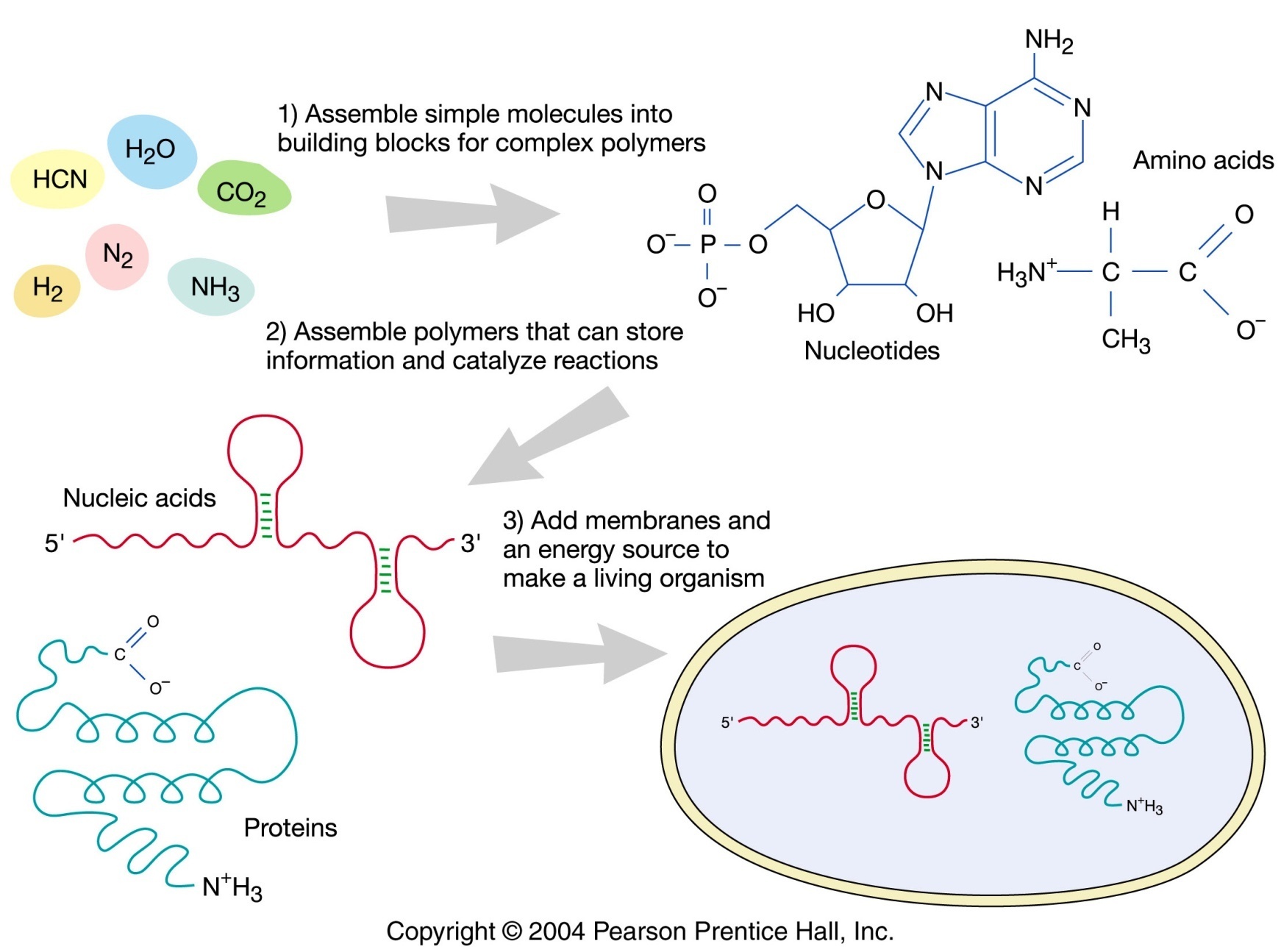 What was the original hereditary material?
RNA probably arose first and DNA arose later
	
Reasoning:
	1. RNA does it all
		a. enzyme
		b. information storage
		c. possesses genotype & phenotype	
	2. Machinery to process RNA into proteins is highly 		conserved and built around RNA molecules 			(e.g. tRNA, rRNA).
	 3. ATP & GTP  are currency of bioenergy
		- both are ribonucleoside triphosphates 				(building blocks of RNA)
What was the original hereditary material?
RNA probably arose first and DNA arose later
	
Gap in Understanding:

	No self-replicating catalytic RNA has yet been 	discovered. cDNA is a necessary intermediate in 	RNA viruses
 	
But see:
Lincoln & Joyce 2009
Science 323:1229
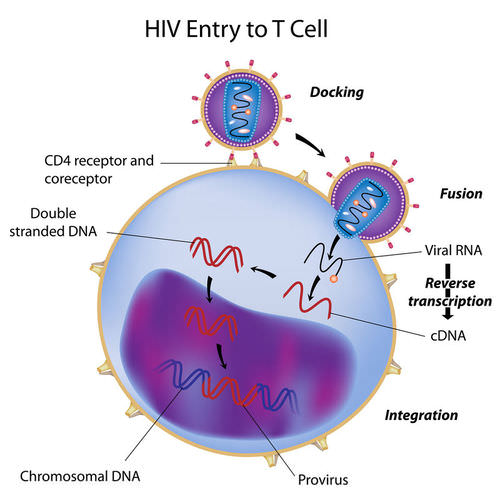 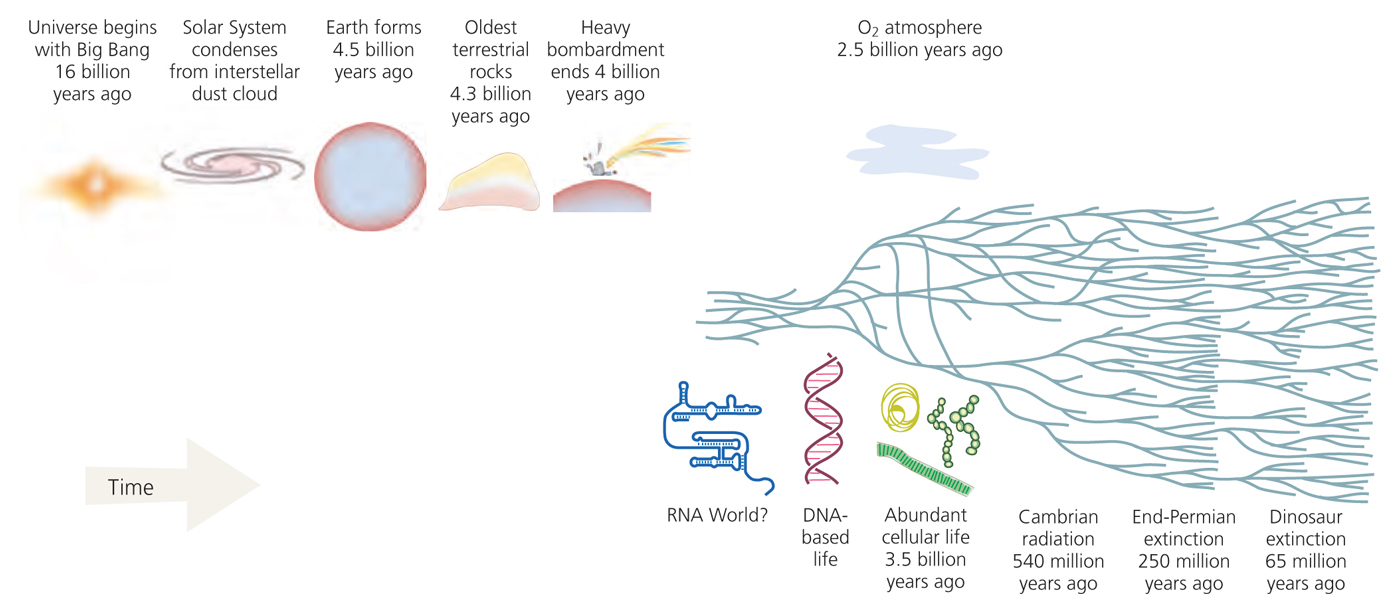 Cenancestor is the most recent ancestral specie from which all extant living species have evolved.
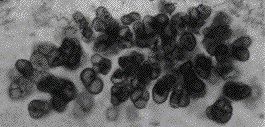 What was the Cenancestor like?
Plesiomorphies of extant organisms
	
1) All life uses DNA and protein
	
2) All life shares the same 20 amino acids
	
3) All life shares the same basic genetic code, variations in the code are relatively minor.
Gene trees among extant groups conflict…















… but this is to be expected.
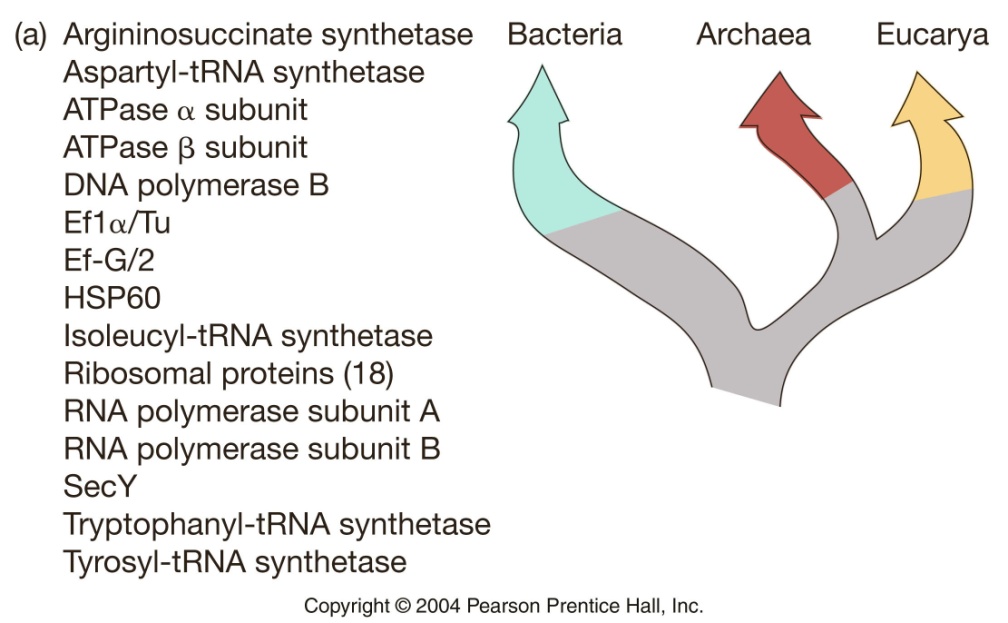 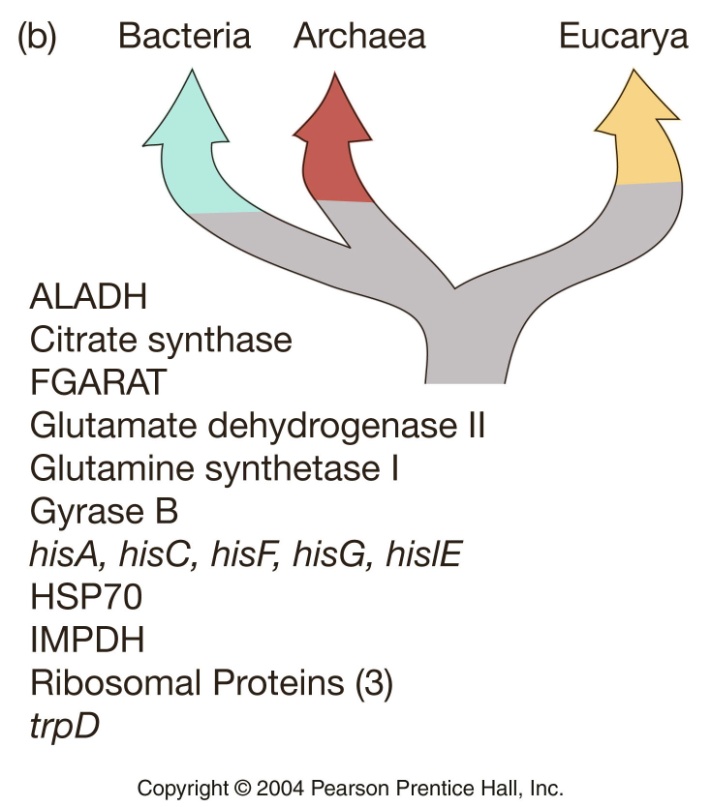 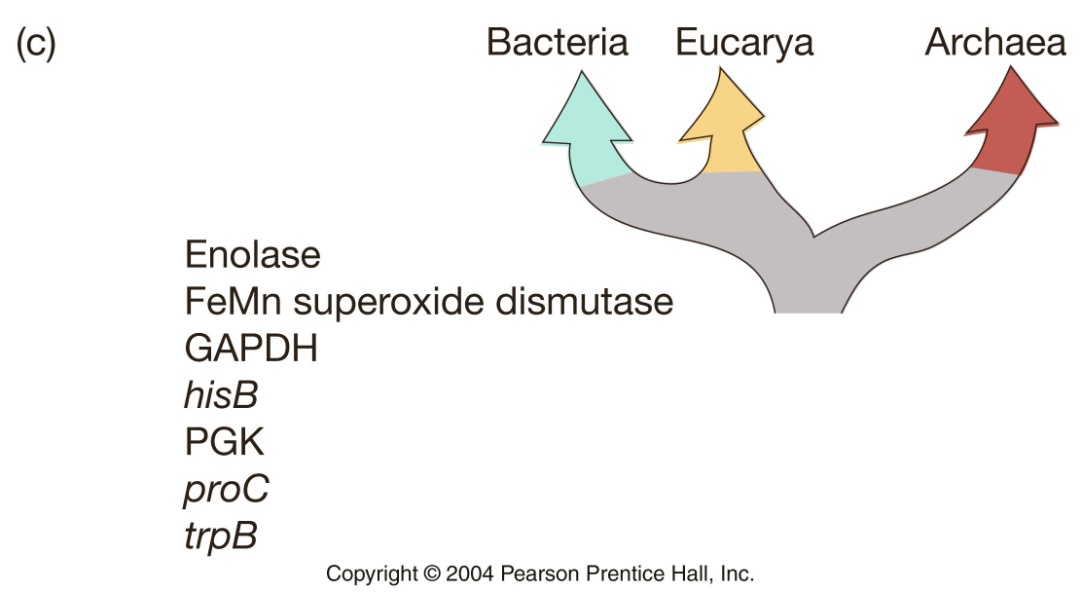 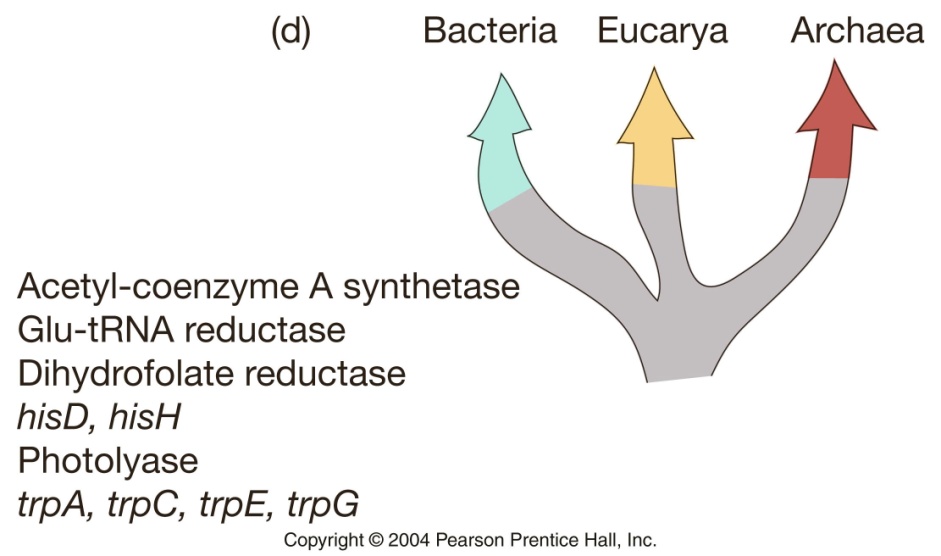 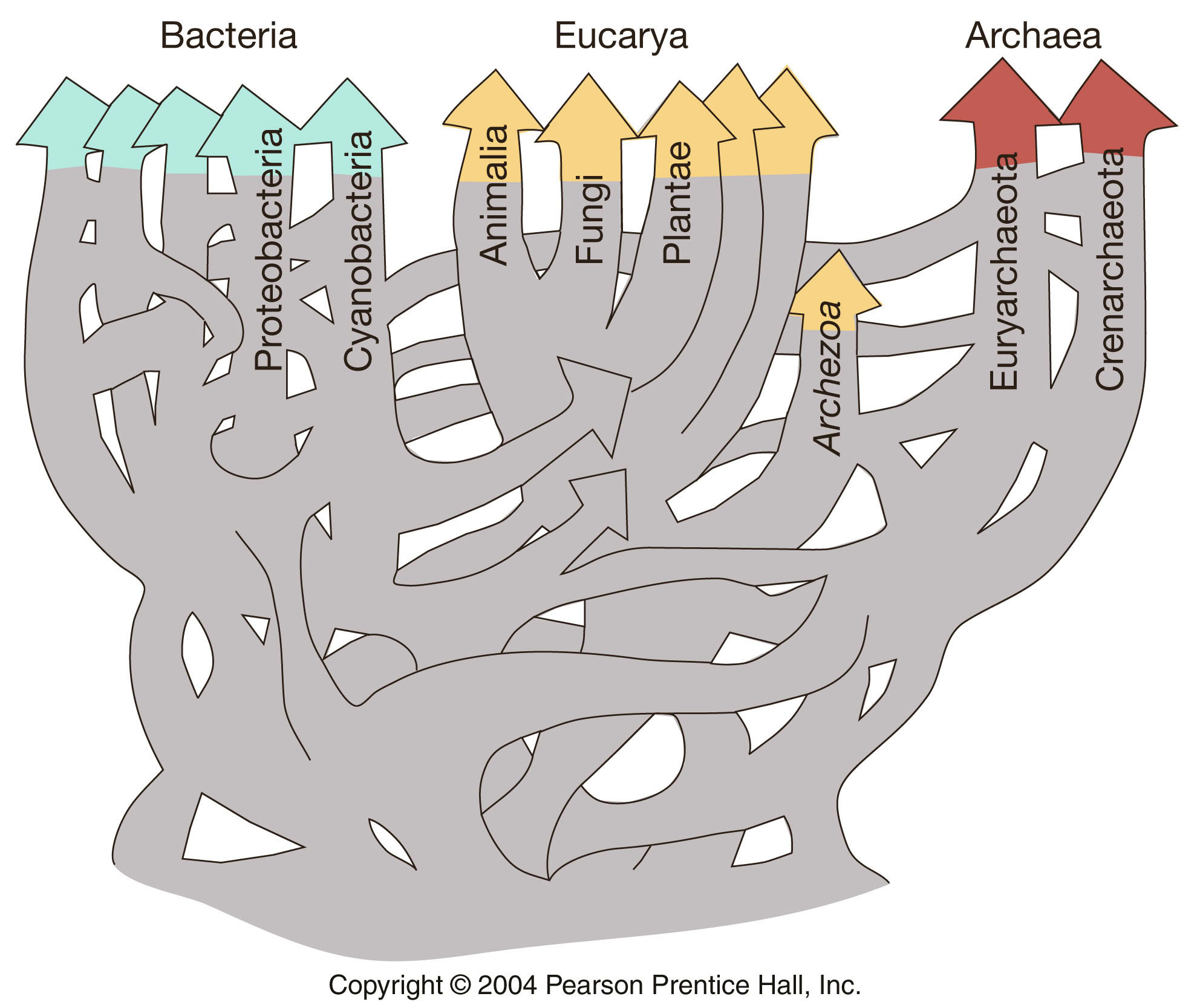 Extensive 
Horizontal Transfer & Hybridization 
probably characterized the early origin of life.

i.e., gene flow
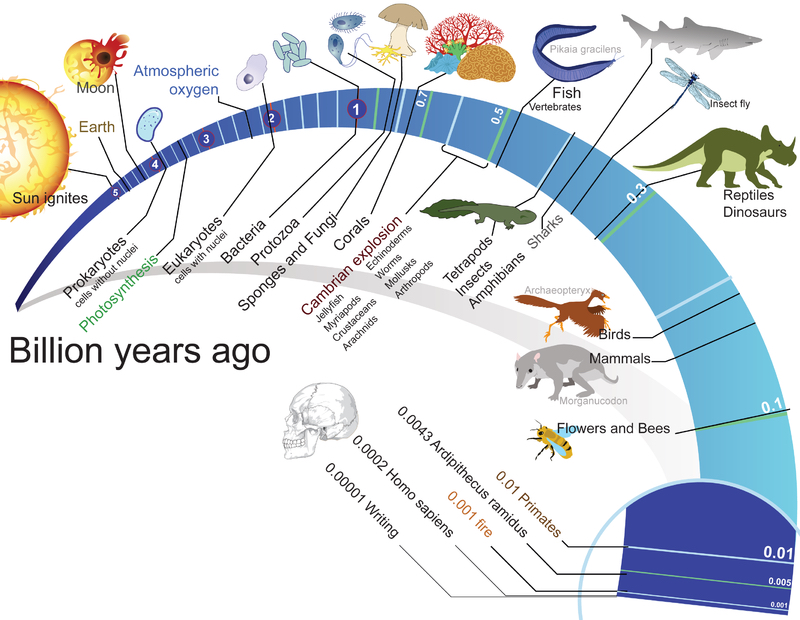 II. A Brief History of Life

	A. Precambrian

	B. Cambrian explosion

	C. Origins of land plants

	D. Vertebrates colonize land

	E. Amniotes

	F. Dinosaurs & Birds

	G. Mammals
https://www.researchgate.net/figure/Timeline-for-history-of-life-on-Earth_fig2_287374326
In the Archean (4 - 2.5 bya), microbial life was abundant

Stromatolites in Greenland nearly 3.7 bya
Consistent with stromatolites - layered mats  built by early microbes
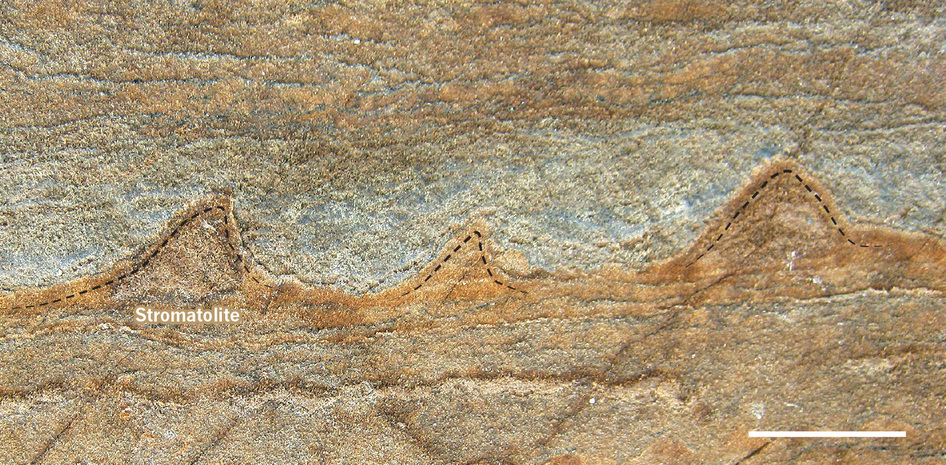 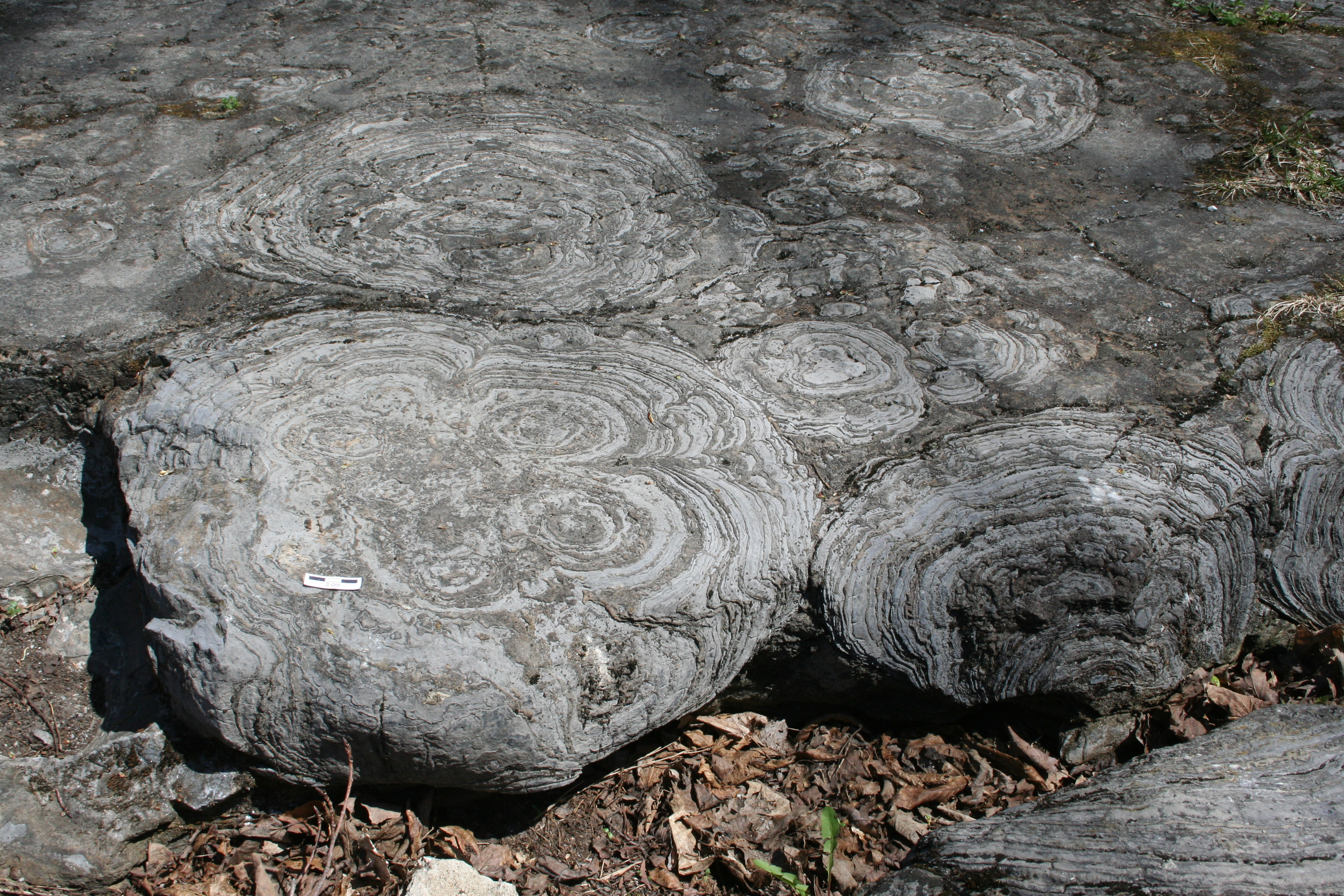 Fossil stromatolites from Saratoga Spring, New York. Stromatolites are among the oldest fossils of life, some dating to 3.5 bya
Present-day stromatolites
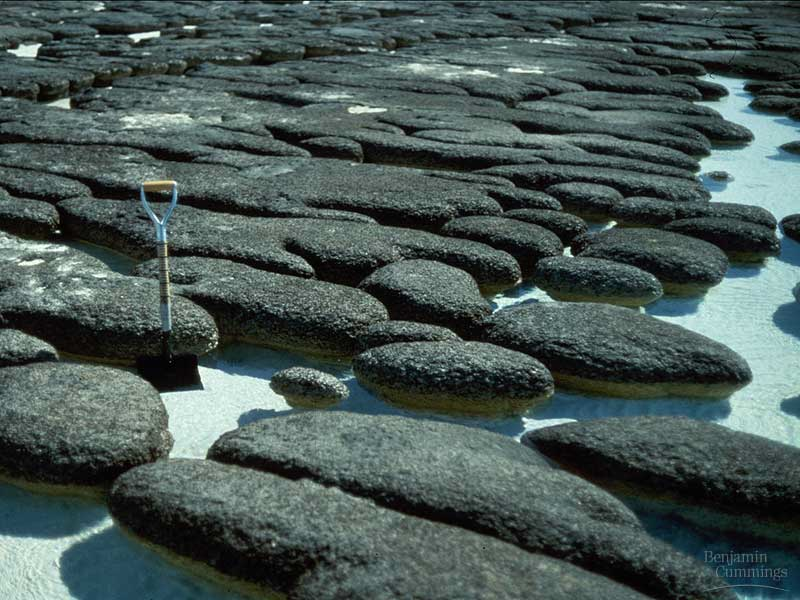 Stromatolites – layers/mounds formed by bacteria-like fossils
The concentration of free oxygen increased in late Archean/early Proterozoic. Why?
~3.4 bya first photosynthetic bacteria arise

Ancestors of extant cyanobacteria
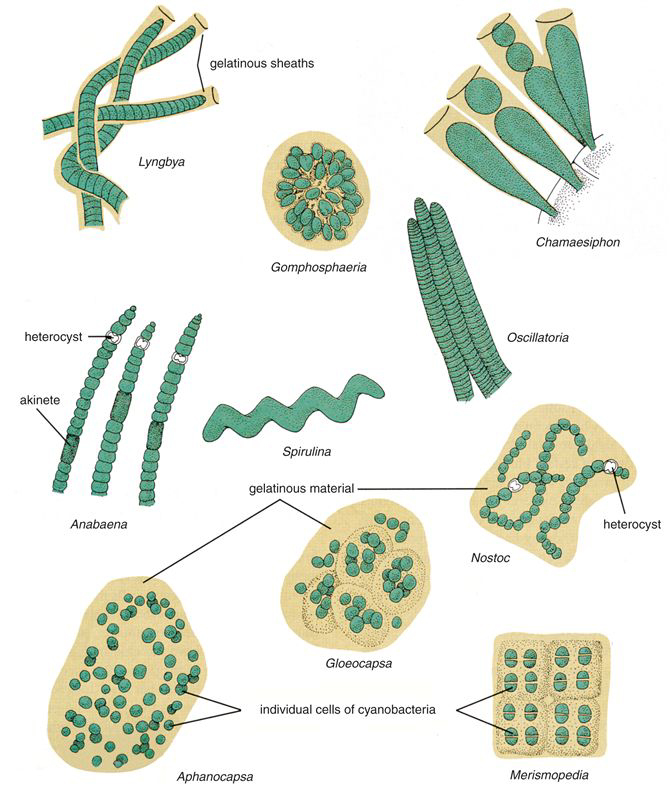 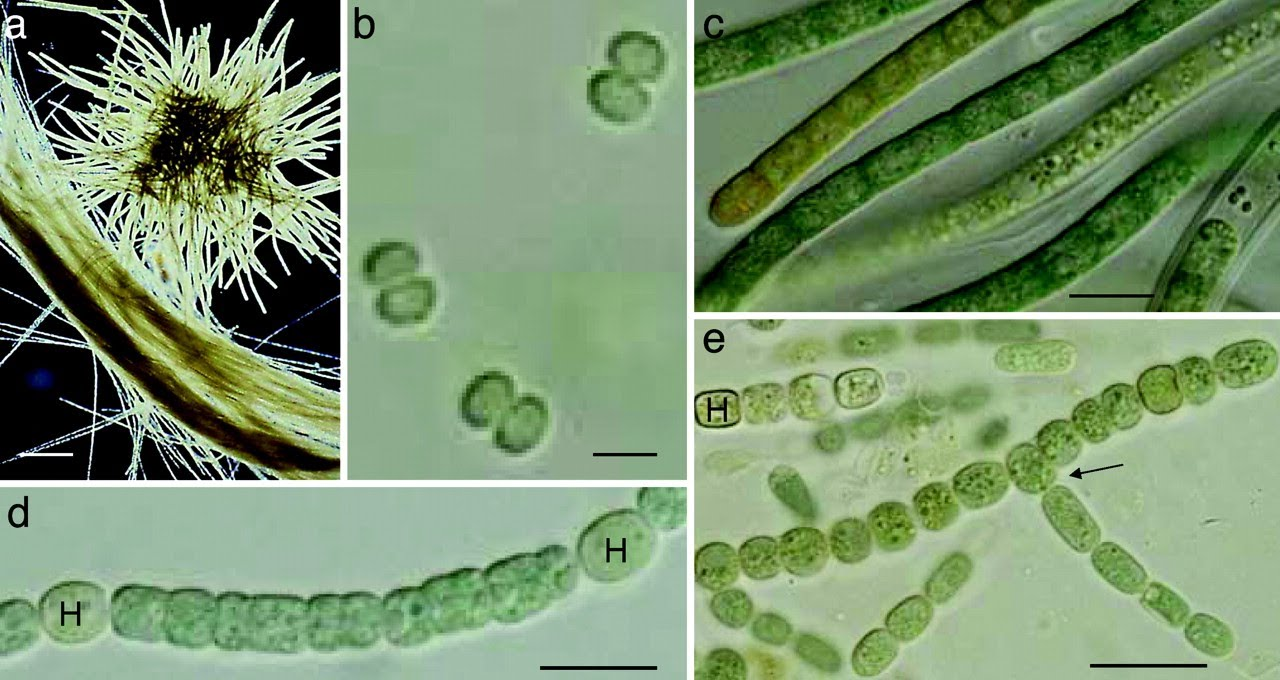 The presence of oxygen greatly increased the potential efficiency of metabolism
Respiration, Krebs cycle, oxydative phosphorylation

Produce 26-30 ATP/ glucose vs 2 ATP/glucose molecule from fermentation
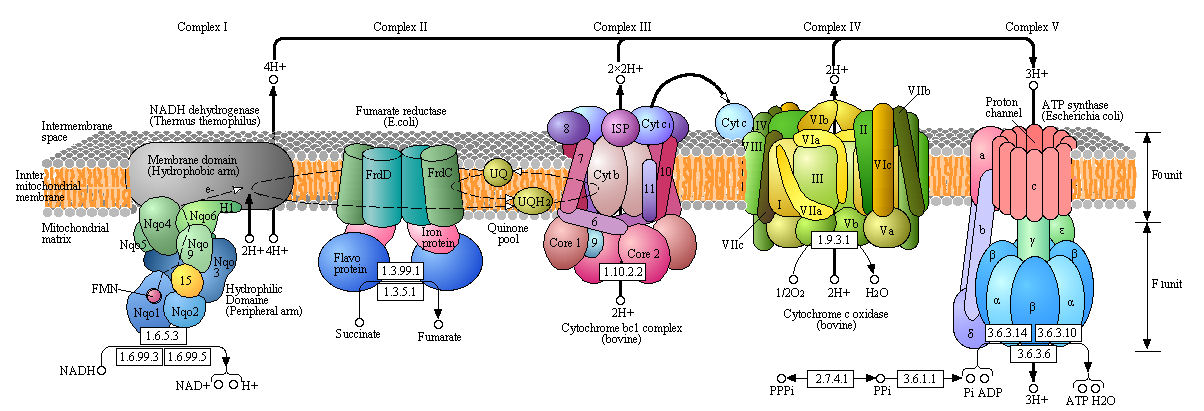 https://sites.google.com/site/biochemhelper/biochemicke-drahy/dychaci-retazec
Proterozoic (2.5 bya – 542 mya)
First eukaryotic fossils 1.9 bya
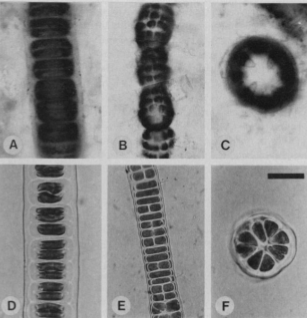 A, B, and C:

Fossils from ~1.2 billion year old rocks

D, E, and F:

Modern red algae of the genus Bangia
Butterfield & Swett 1990 Science 250:104-107
http://www.sciencemag.org/content/250/4977/104.abstract
Bacteria
Eukarya
Archaea
Chloroplast
Mitochondria
1st eukaryotic fossils 1.9bya
(Proterozoic)
Endosymbiosis – single celled organism living inside another organism. 

Origin of mitochondria & Chloroplasts
Evidence of Endosymbiotic Theory

Mitochondria and chloroplasts have 2 membranes

mtDNA & cpDNA about same size as prokaryotic genomes
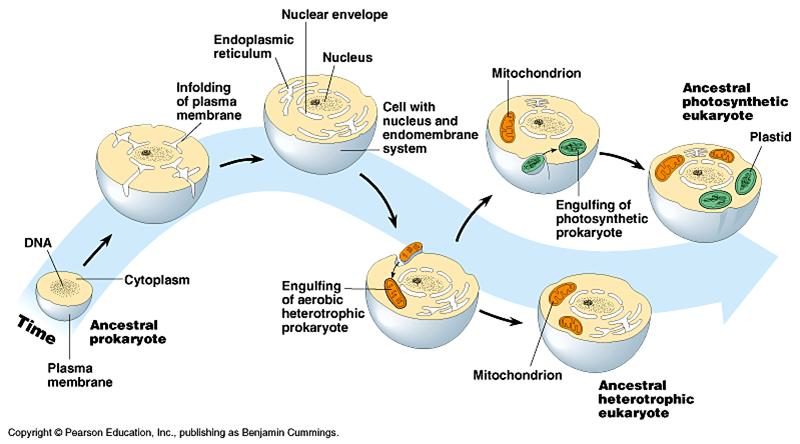 Mitochondria - derived from a photosynthetic purple bacterium that entered a eukaryotic cell >billion years ago.

Chloroplasts - derived from a photosynthetic cyanobacterium.
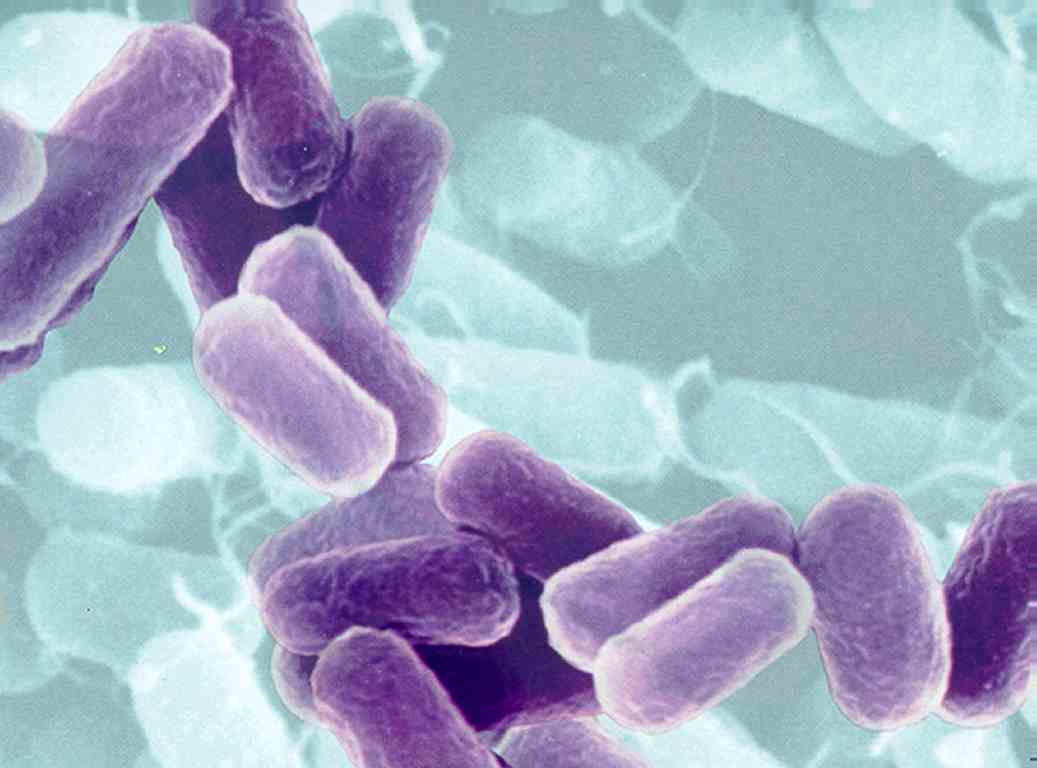 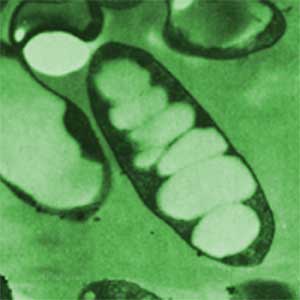 rRNA phylogeny of all living things
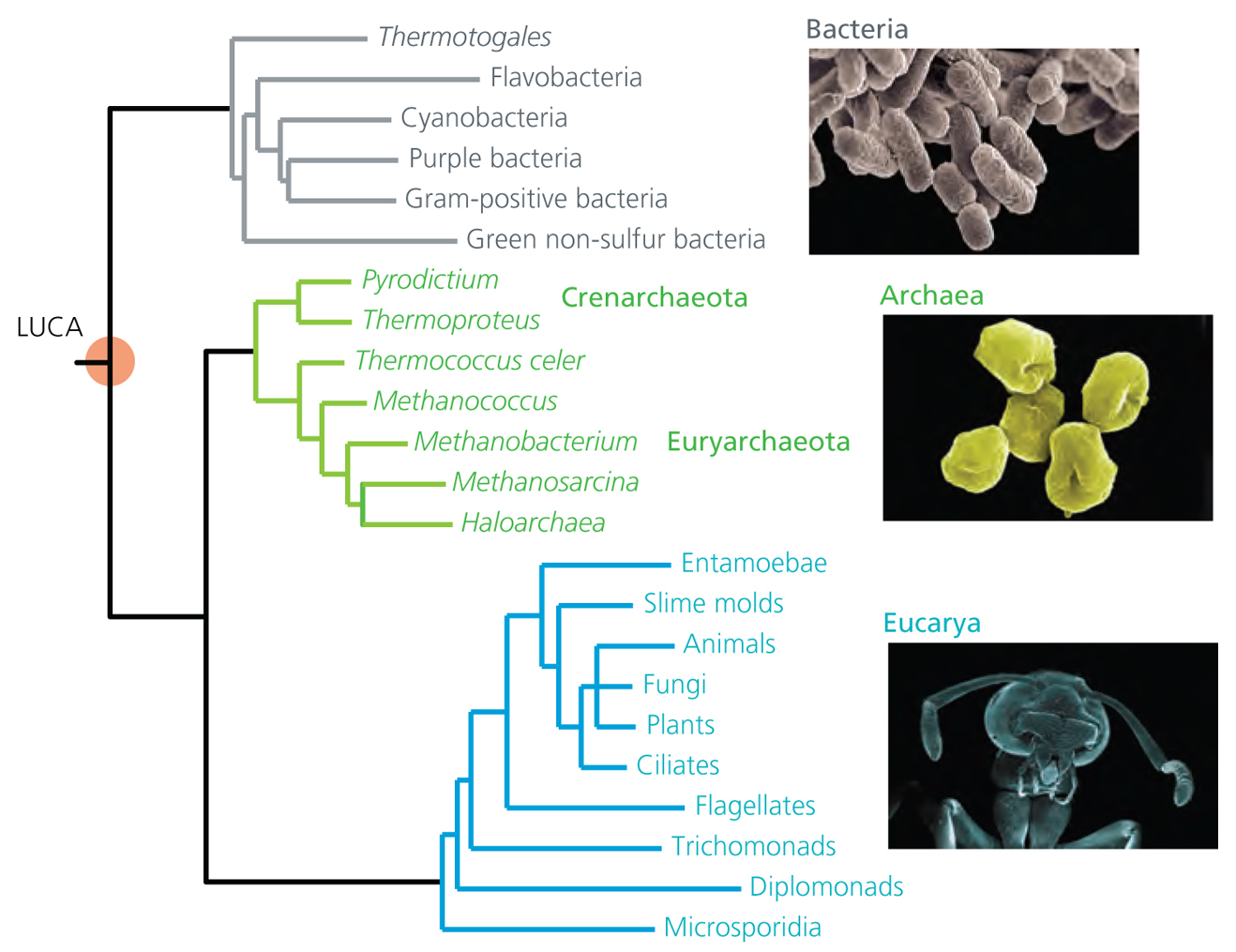 Eukaryota
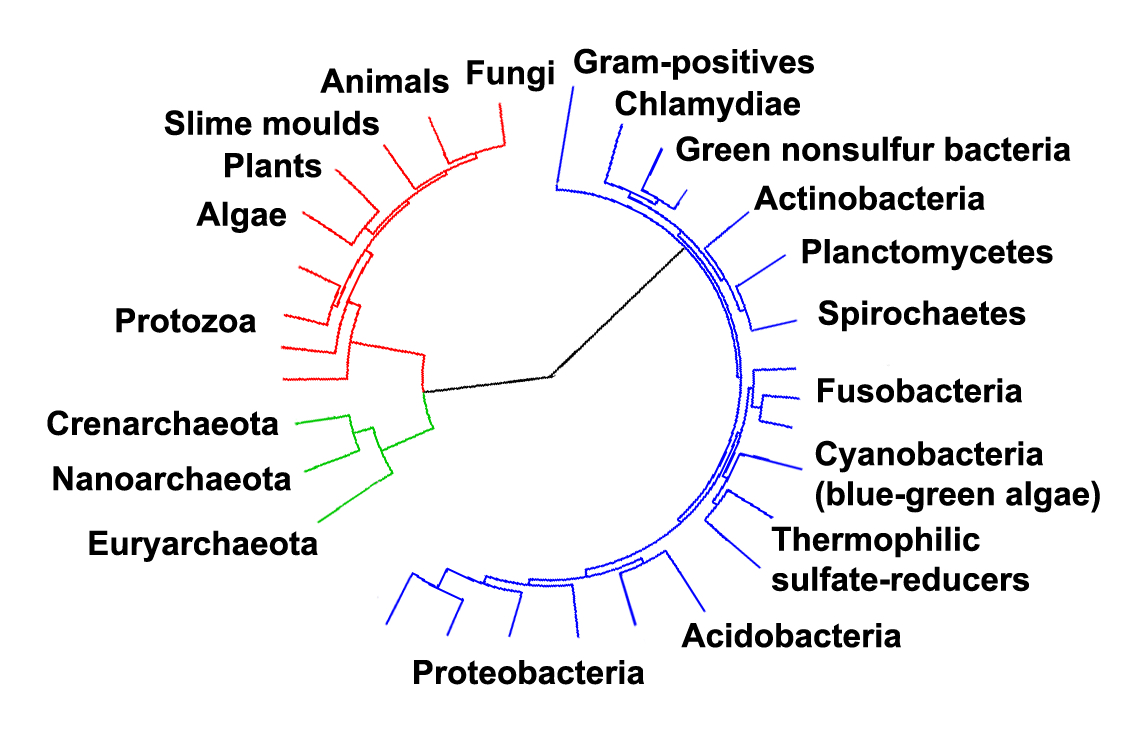 Bacteria
Archaea
Archaea show more overall similarity to eukaryotes
https://megakharisma.wordpress.com/2010/10/03/similarities-between-archaea-and-eukaryotes/
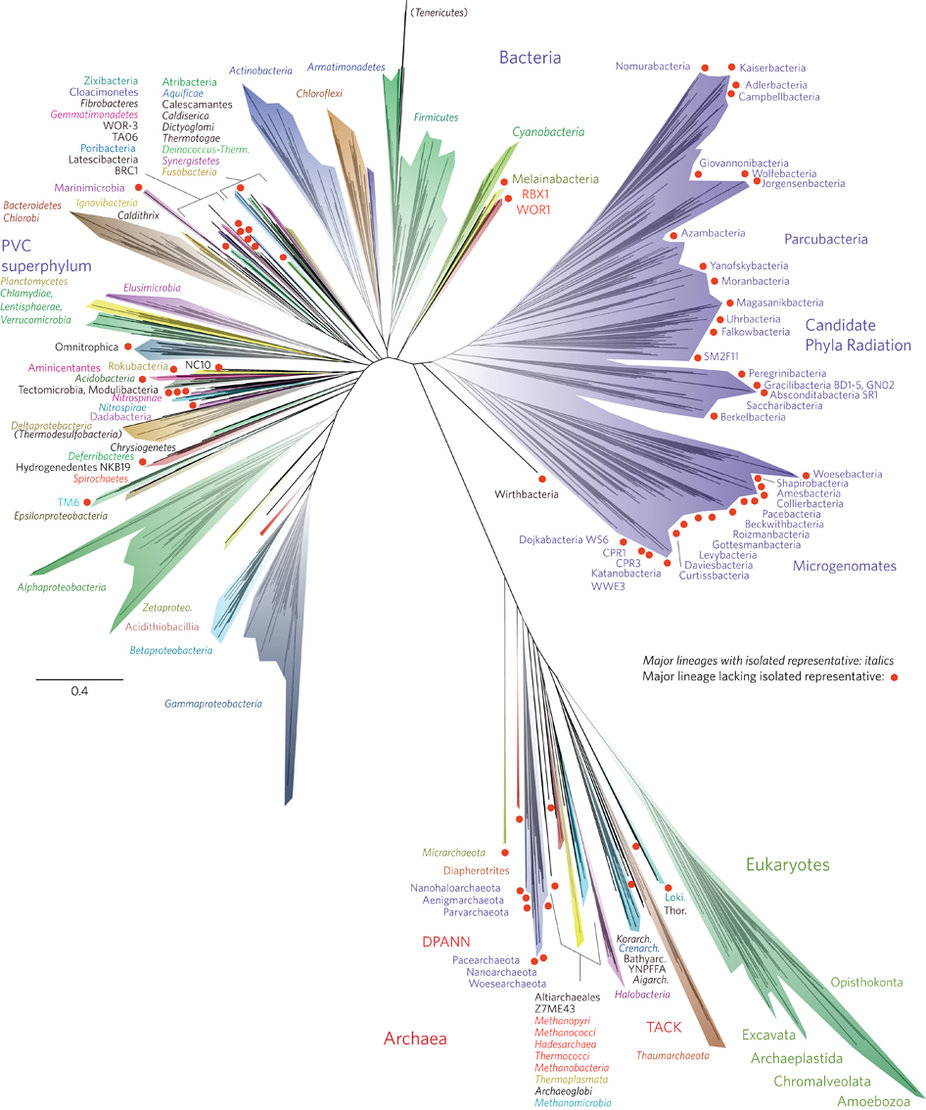 Radiations within the Bacteria &
Archaea
Hug et al. Nature Microbiology 1:16048 (2016)
Ediacaran 635 – 541 mya 
Last period of Proterozoic 
Immediately preceded Cambrian explosion
First:
Organized, differentiated multicellular construction
Sizes larger than centimeters
Almost all forms of symmetry
Perhaps first embyros
Diversification coincided with a large increase in atmospheric oxygen

Fauna was soft and sessile
Ediacaran 635 – 541 mya
 
Last period of Proterozoic
Dickinsonia
Springgina
Kimberella
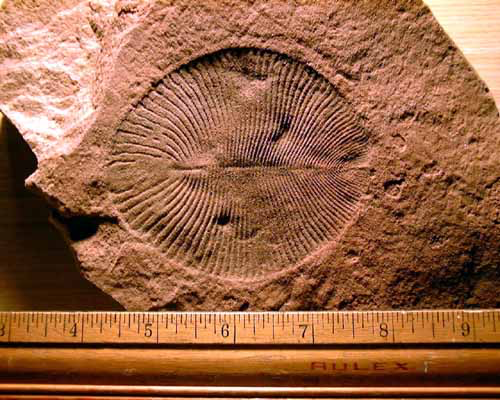 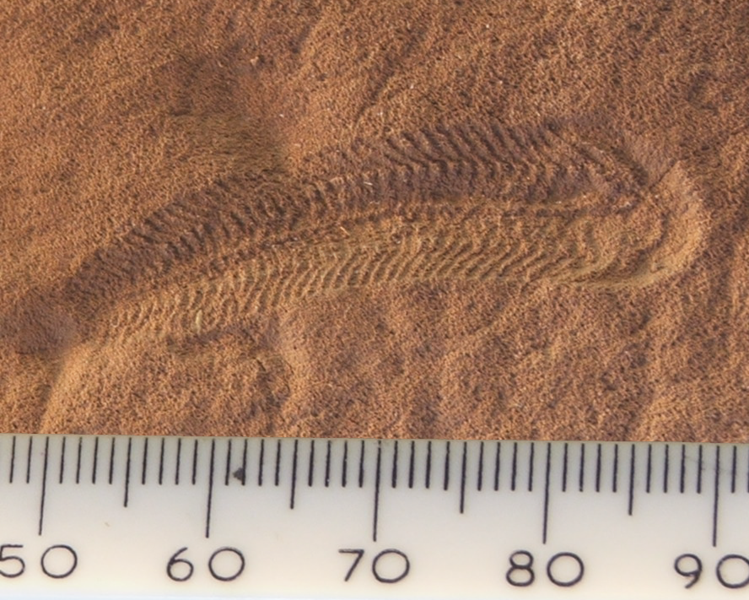 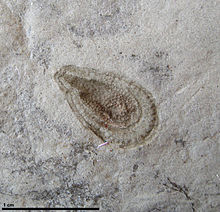 Perhaps an early ancestor of molluscs
Did early animals begin to diversify at this time?
Phanerozoic
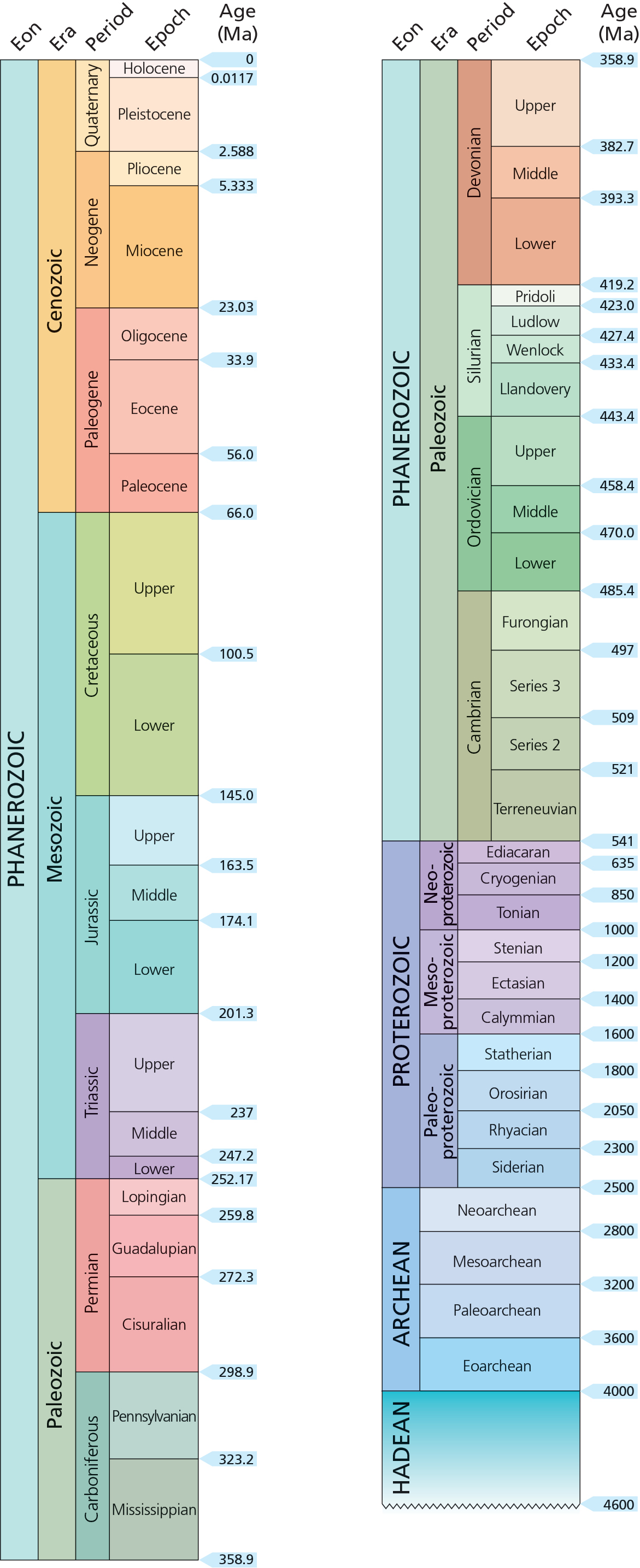 Know the periods and eras and their dates
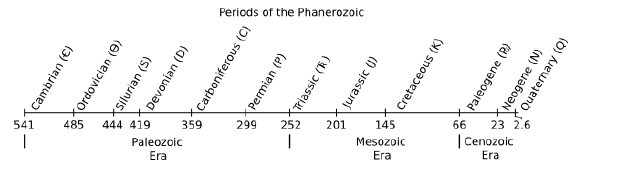 C
O
S
D
M
P
P
T
J
C
T
Q